МКДОУ детский сад №4 «Светлячок»
МБОУ Чистоозерная СОШ №2
«Преемственность детского сада и школы в современных условиях»
Автор: Битюцкая С.А.
р.п. Чистоозерное
2023 год
АКТУАЛЬНОСТЬ:
Проблема взаимодействия детского сада и школы всегда была в центре внимания психологов и педагогов. Казалось бы, всестороннее исследование данной проблемы должно было привести к ее разрешению. Однако, по-прежнему существует противоречие между показателями развития, используемыми в разных дошкольных программах, и показателями развития, предъявляемыми при приёме в школу.
Введение Федерального государственного образовательного стандарта дошкольного образования (ФГОС ДО) и Федерального государственного образовательного стандарта начального общего образования (ФГОС НОО) стало знаковым моментом в обеспечении преемственности, целостности и непрерывности образовательной среды в российском образовании. Введение утвержденных на государственном уровне стандартов образования существенно способствует обеспечению преемственности и перспективности повышения качества образования в целостной системе образования. Анализ ситуации показывает, что эта тенденция должна оставаться характерной чертой системы образования в будущем.
ЦЕЛЬ:
Создание единого непрерывного образовательного процесса, обеспечивающего преемственность основных образовательных программ дошкольного и начального общего образования.
Важную роль в обеспечении эффективной преемственности дошкольного и начального образования играет координация взаимодействия между педагогическими коллективами ДОУ и школы.
Этапы работы:
I этап Организационный: ноябрь  2020 г.– август  2021 г.

II этап   Внедренческий: сентябрь 2021 г. – декабрь 2023 г.

III этап Результативный: январь – октябрь  2024 года
ЭТАПЫ РЕАЛИЗАЦИИ ПРОГРАММЫ
Нормативно-правовая база
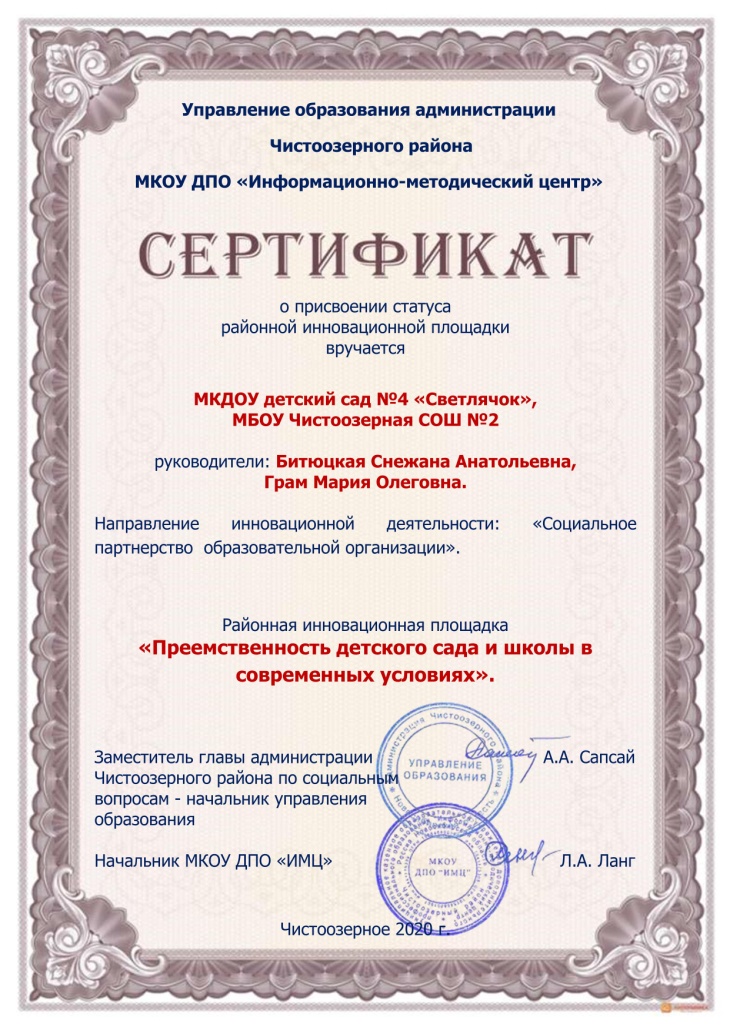 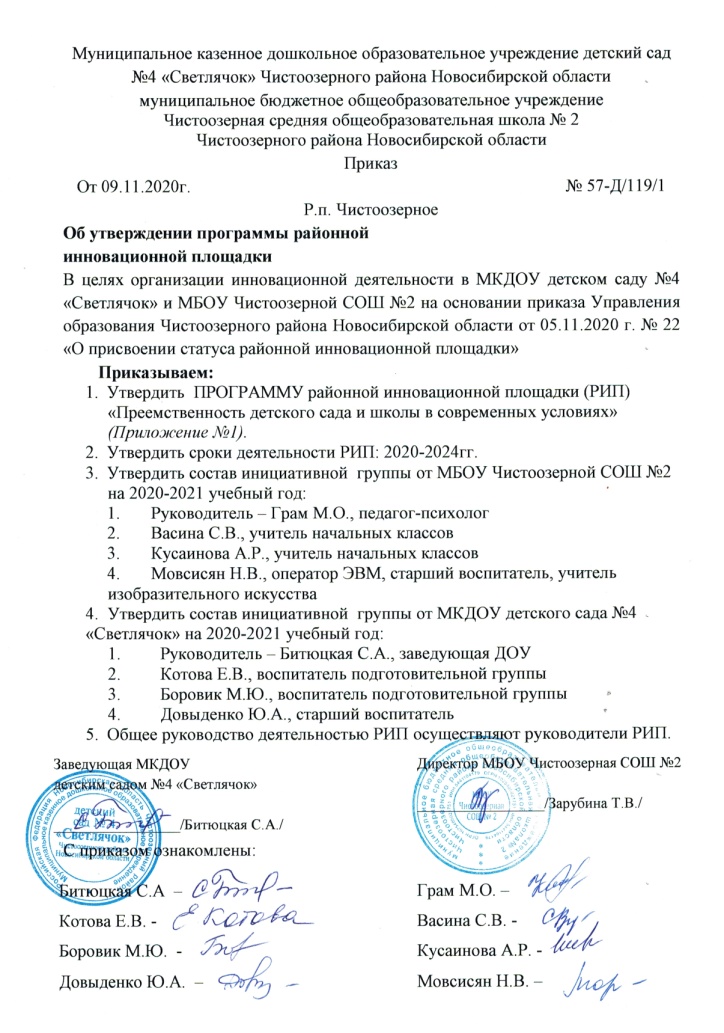 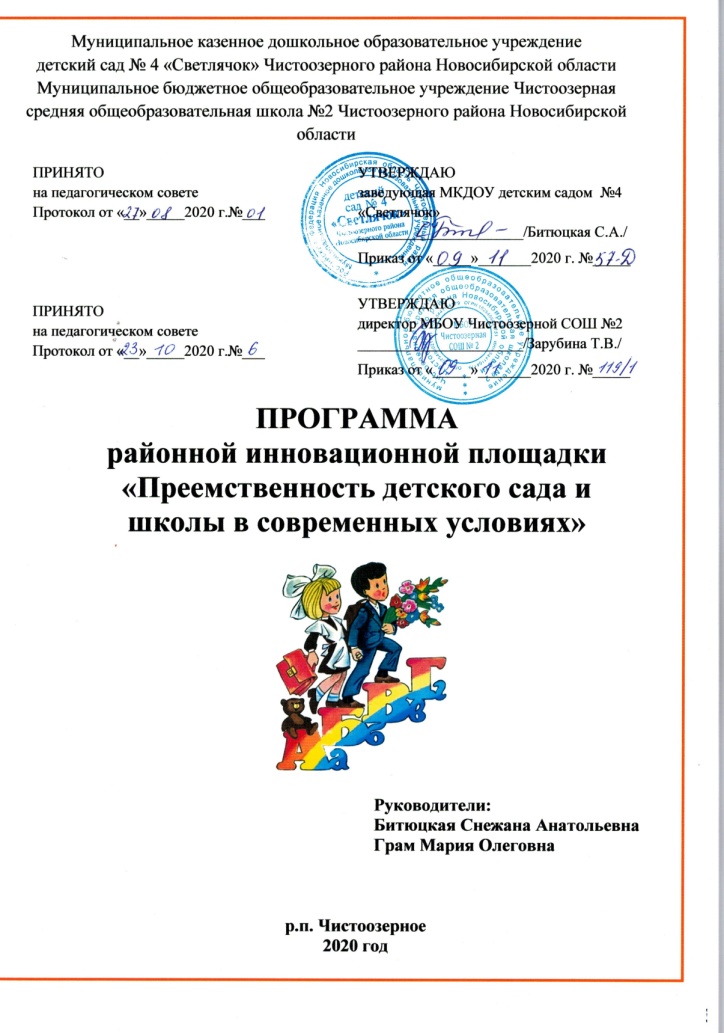 ОЖИДАЕМЫЕ РЕЗУЛЬТАТЫ:
• Скоординированность деятельности педагогических коллективов  МБОУ Чистоозерной СОШ № 2 и МКДОУ детского сада № 4 «Светлячок»  по организации преемственности между дошкольным и начальным  общим образованием в соответствии с планом;
• обеспечение единого структурно-организационного подхода к реализации ООП ДО и ООП НОО;
• выработка единого психолого-педагогического методологического подхода к личностному развитию ребенка;
• обеспечение принципа организации инклюзивного образования;
• уменьшение периода адаптации первоклассников к условиям обучения в школе;
• создание условий для успешной профессиональной самореализации, проявления и развития творческого потенциала педагогов, в том числе в рамках предшкольного образования детей.
• максимальное удовлетворение социального заказа, в частности запросов родителей в качественной подготовке ребенка к начальному общему образованию.
Анкетирование педагогов детского сада и школы(8 учителей и 8 воспитателей)
Вопрос 1: «Да» – 100%.
Вопрос 2: «Нет» – 31%; 
                  «Незначительные» – 69%.
Вопрос 3: - Дефицит времени; недостаток знаний педагогов
Вопрос 4: - Совместные мероприятия; экскурсии;
                   взаимопосещения; совместная проектная 
                   деятельность; мастер-классы и семинары;
                   совместные мероприятия педагогов.
Вопрос 5: «Нет» – 69%; 
                  «Да» – 31%.
Вопрос 6: - Специальная литература; создание условий; КПК.
Вопрос 7: Возможность обсудить проблемы и скорректировать дальнейшую работу; подходы к обучению и воспитанию; изучить опыт коллег и применять в работе; получить представления о содержании воспитательной работы социального партнера.
Вопрос 8: Совместные педсоветы; увеличение количества совместных мероприятий; стимулировать; быть открытыми друг другу; интересные формы взаимодействия.
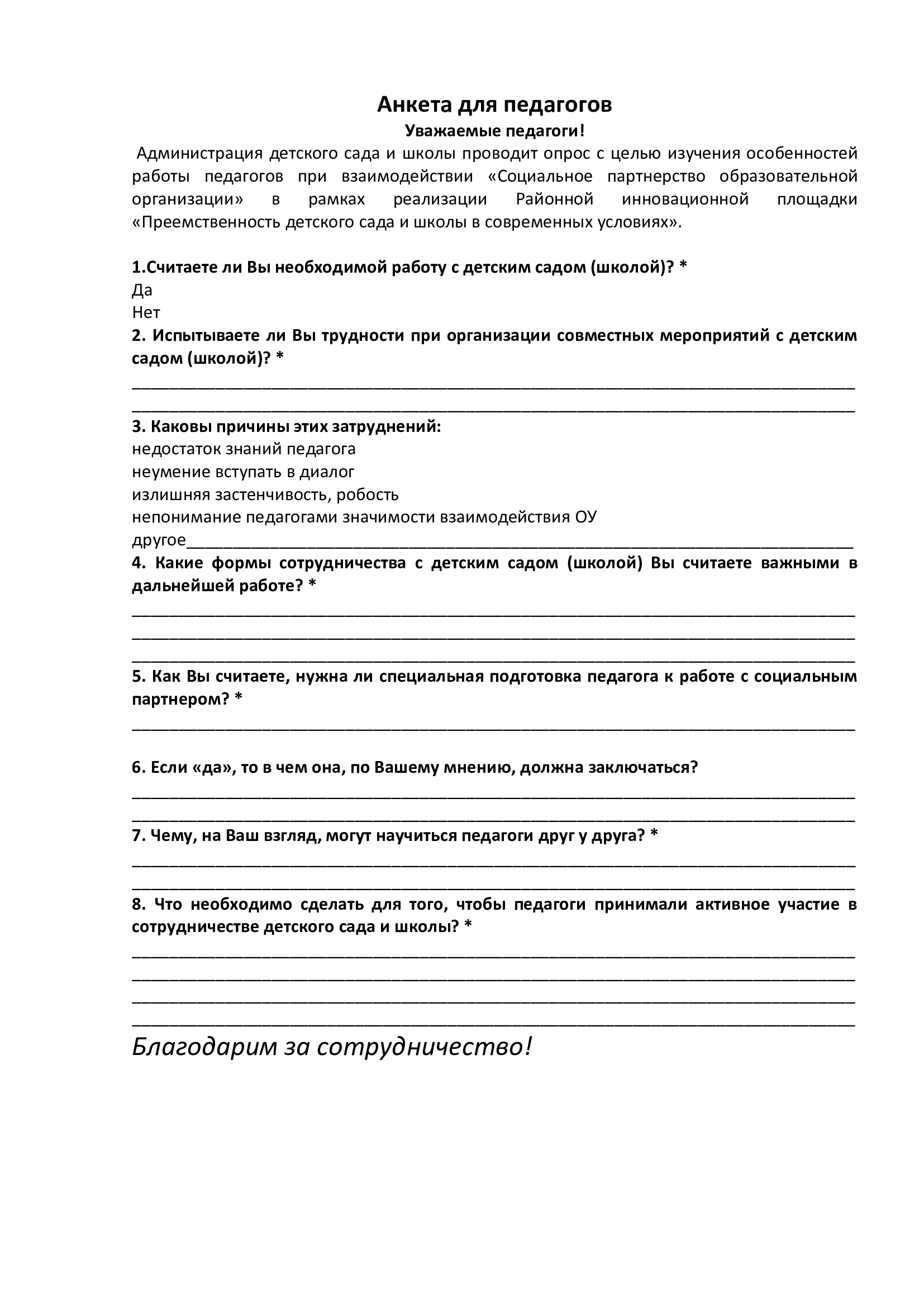 Психолого-педагогическая оценка готовности детей к началу школьного обучения
Количество детей детского сада, поступающих  в первый класс Чистоозерной СОШ №2
Удовлетворенность родителей психолого-педагогической подготовкой к регулярному обучению в школе
Анкетирование родителей первоклассников Чистоозерной СОШ №2 (26.10.2022 г.)
Родители, ученики школы  передали в детский сад акцию «Все профессии важны!»
Родители, ученики школы  передали в детский сад акцию «Все профессии важны!»
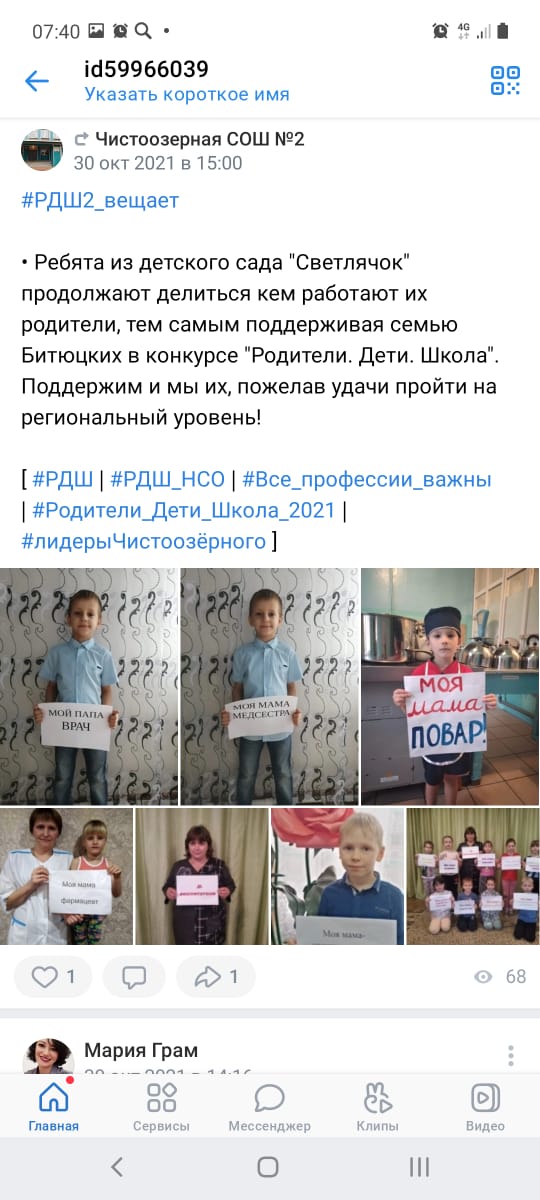 Ученица 9 «Б» класса Иванова Елизавета совместно со своей мамой провели урок «Профессия – повар»
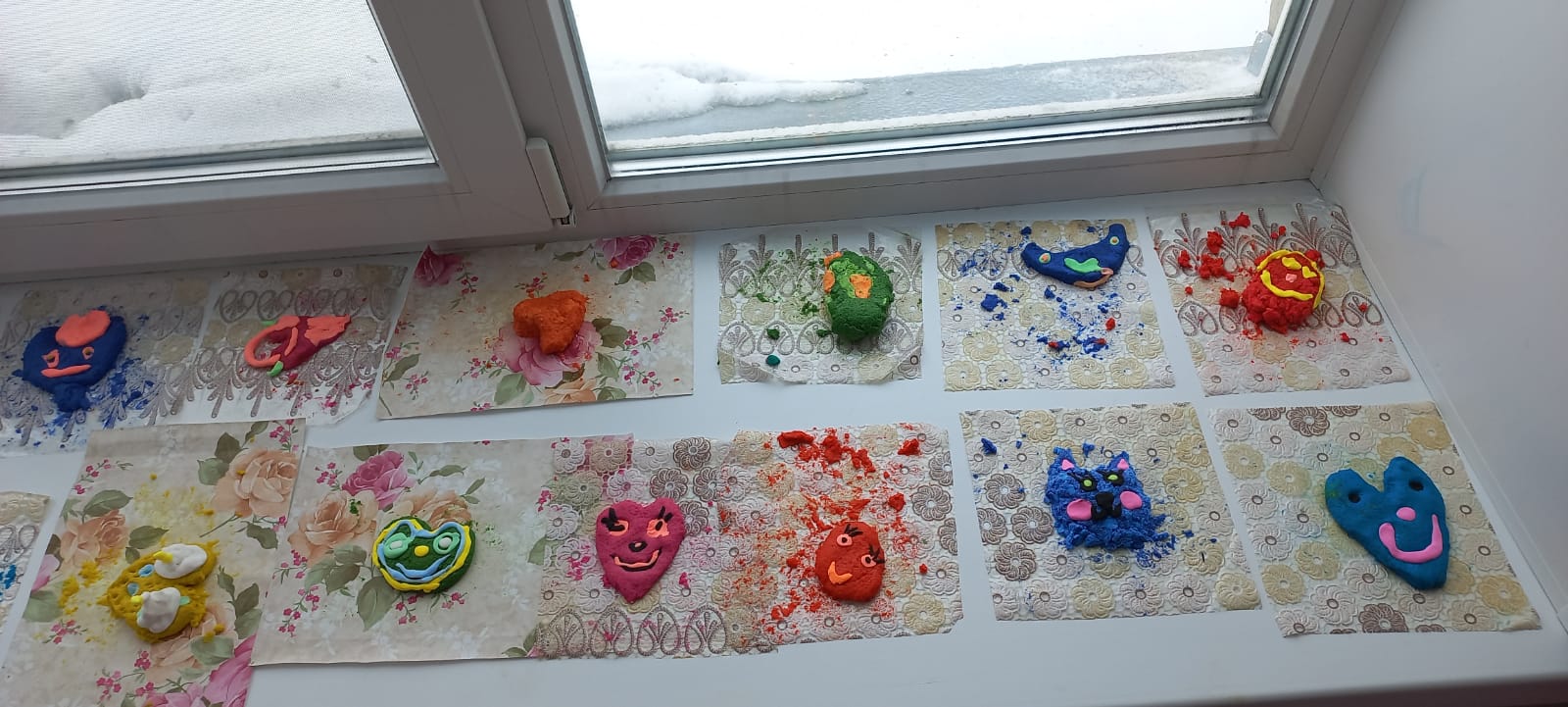 Познавательное занятие с использованием логопедических упражнений «Профессия – фармацевт» (мама воспитанницы)
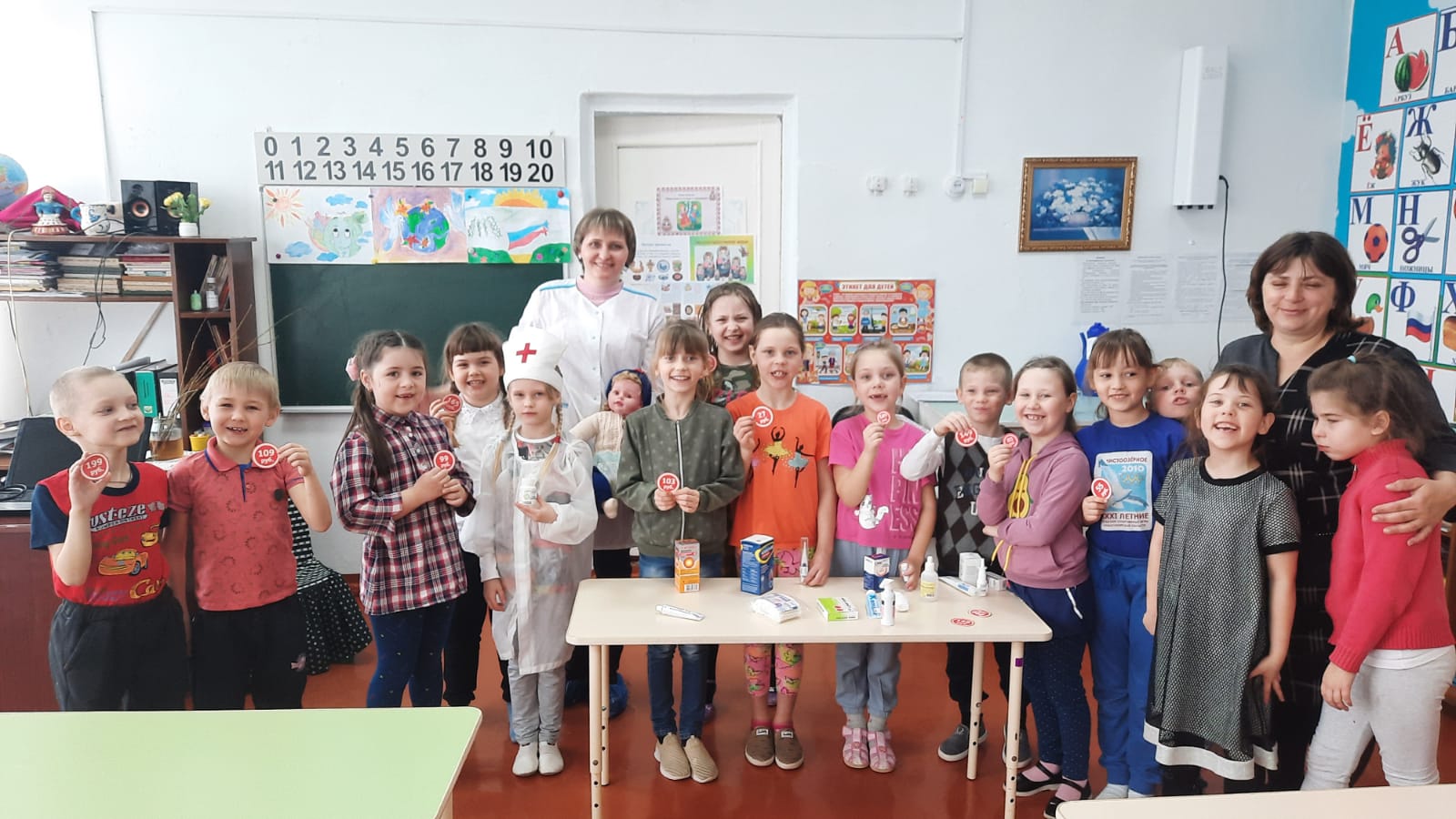 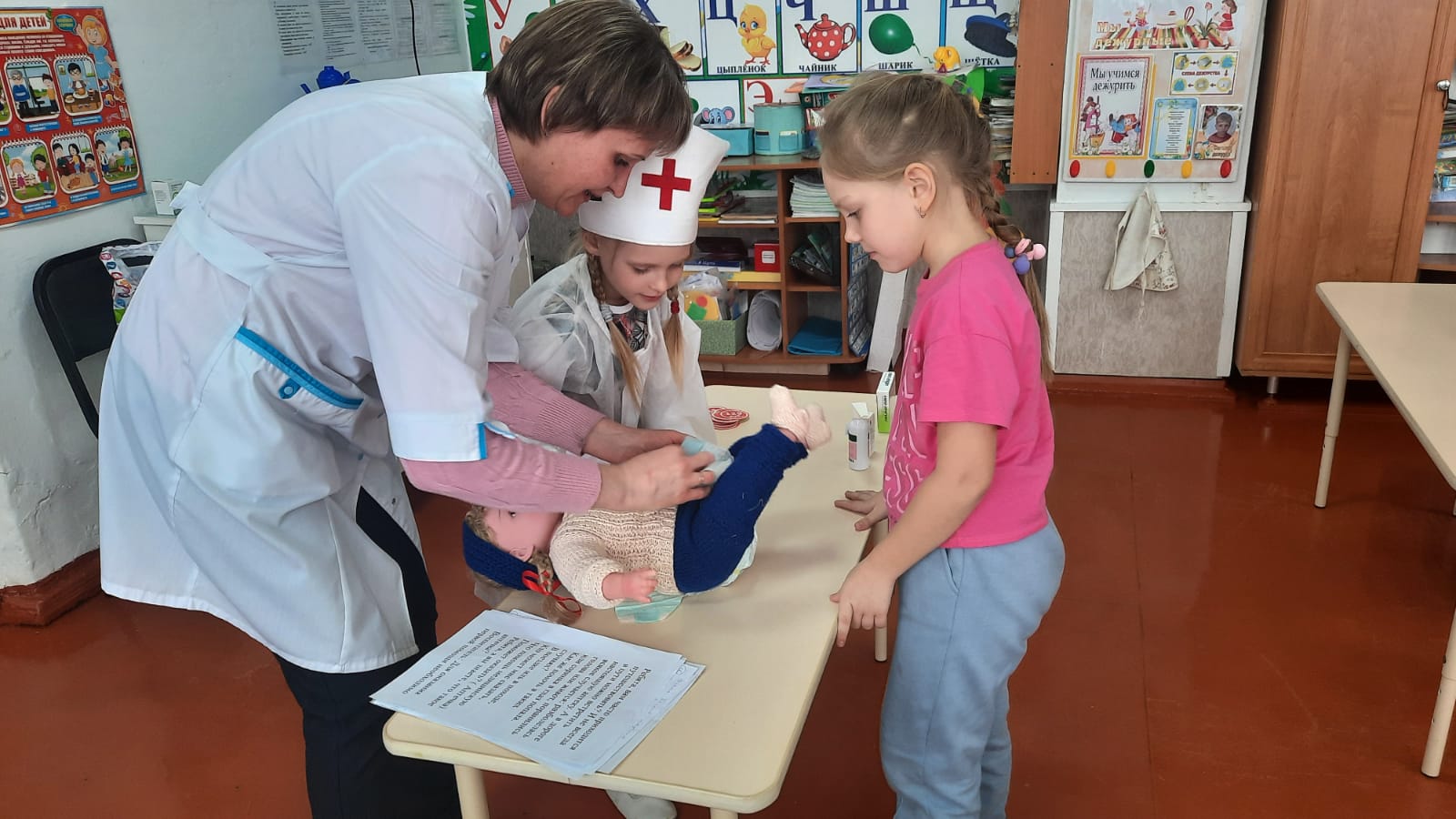 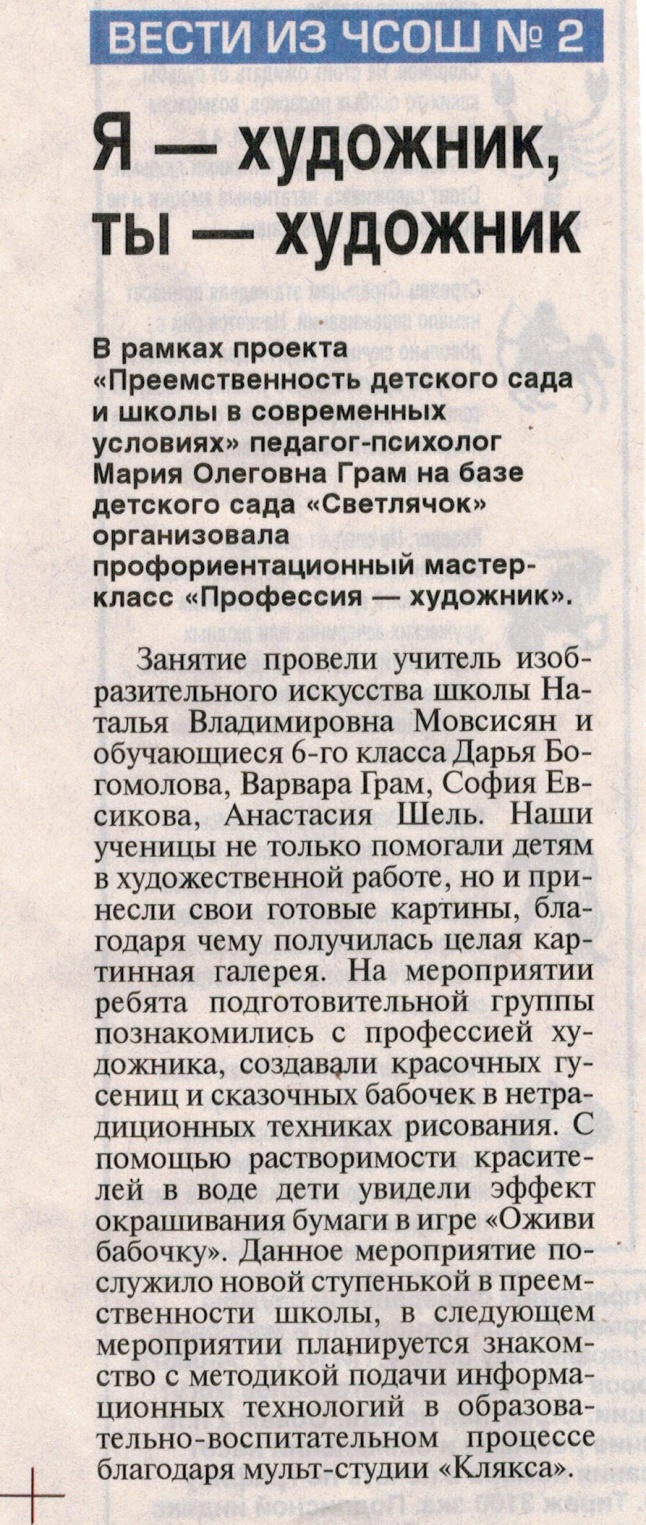 Акция «Все профессии важны»
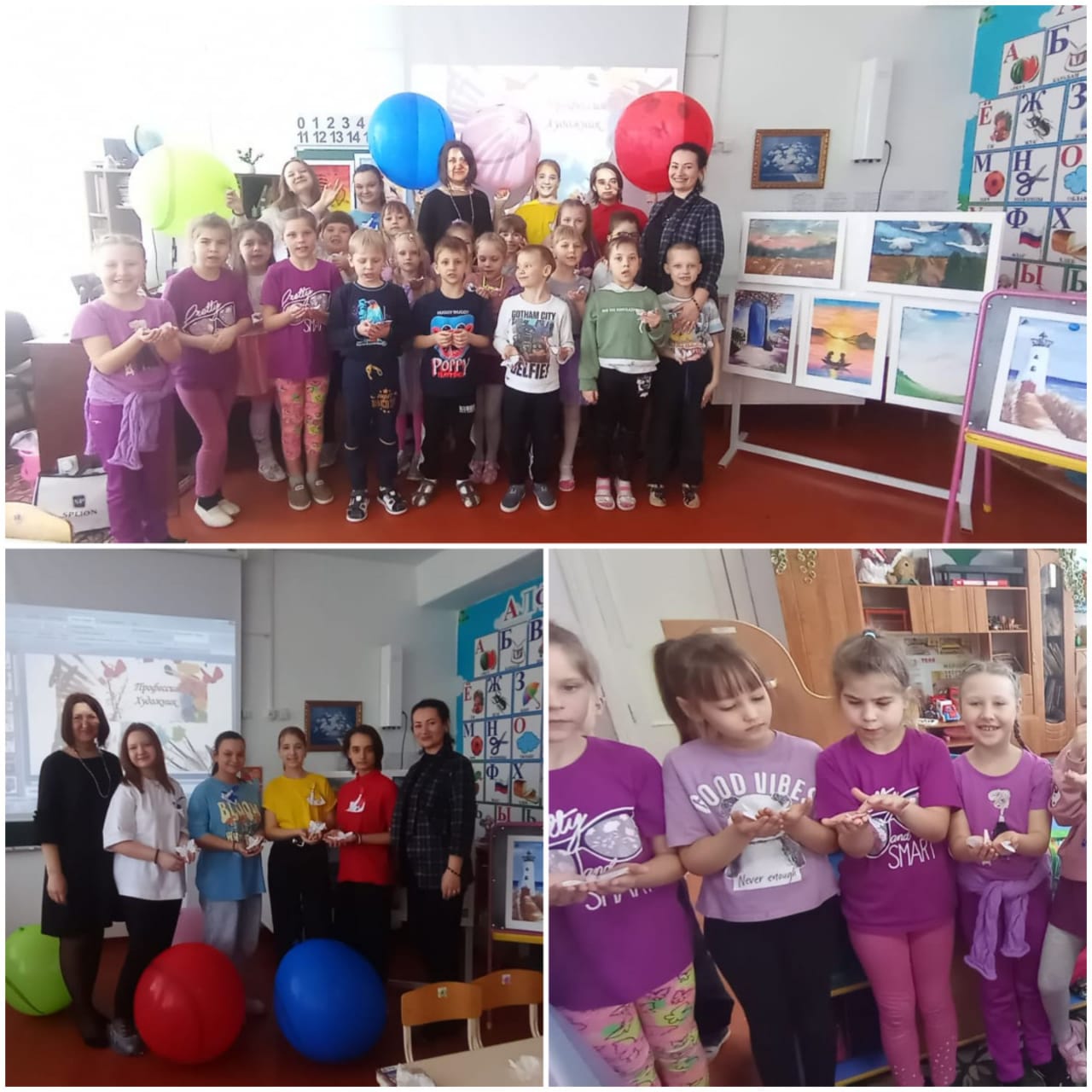 Акция «Все профессии важны»
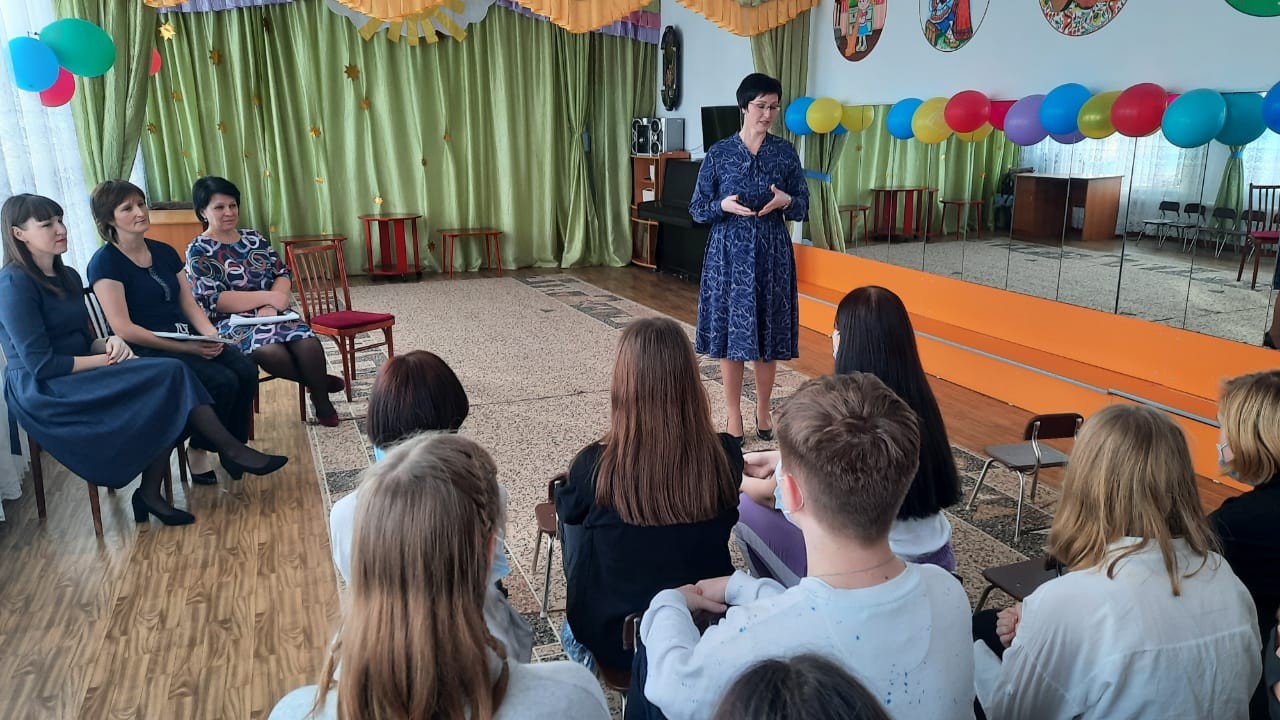 Акция «День белых журавлей»
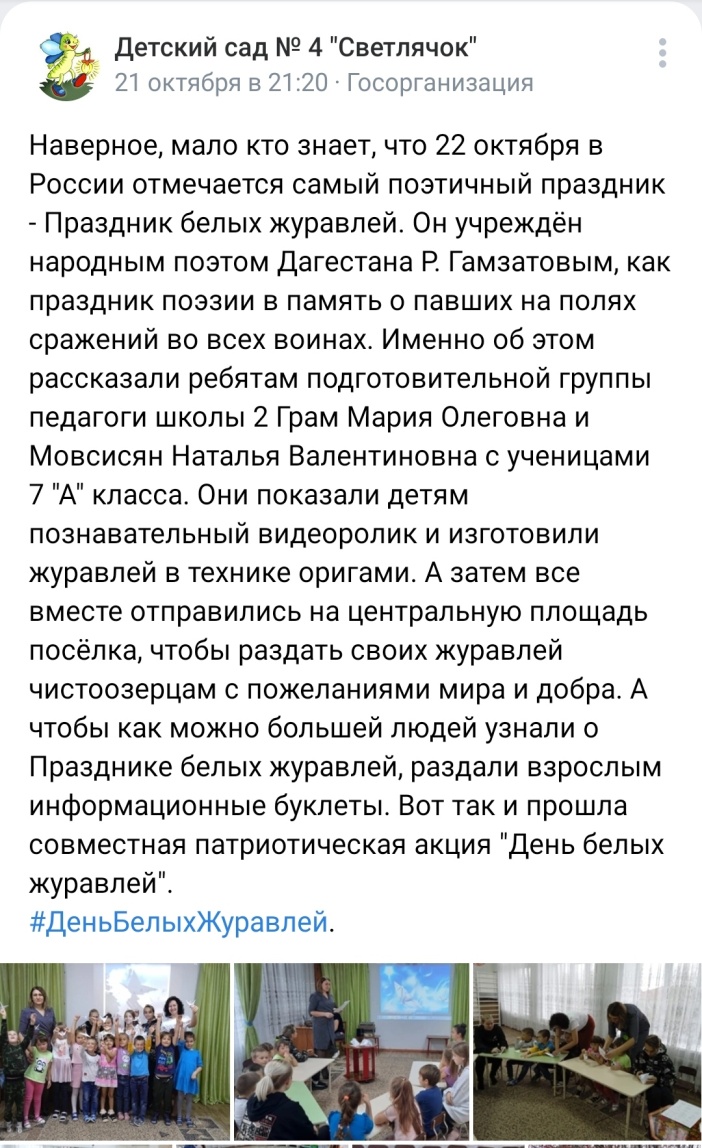 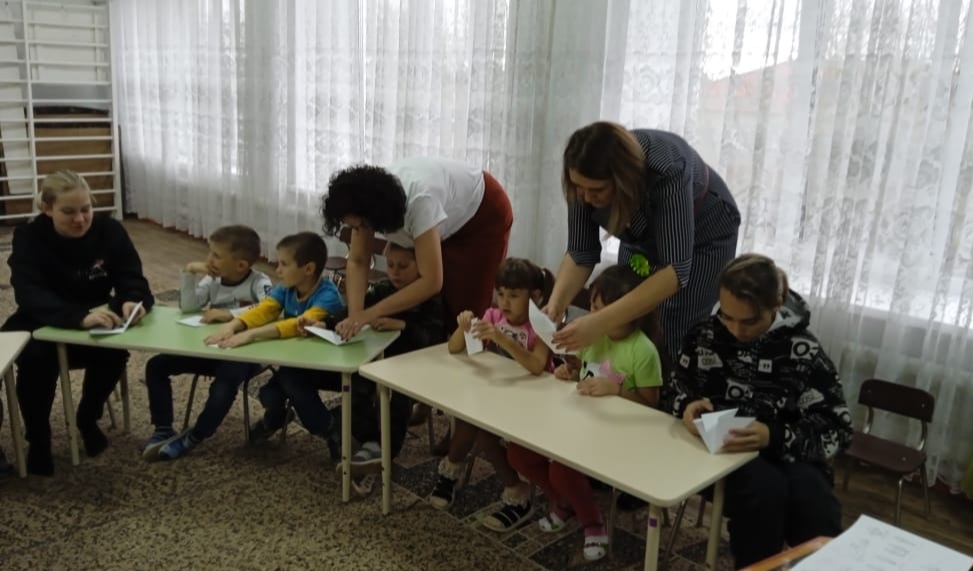 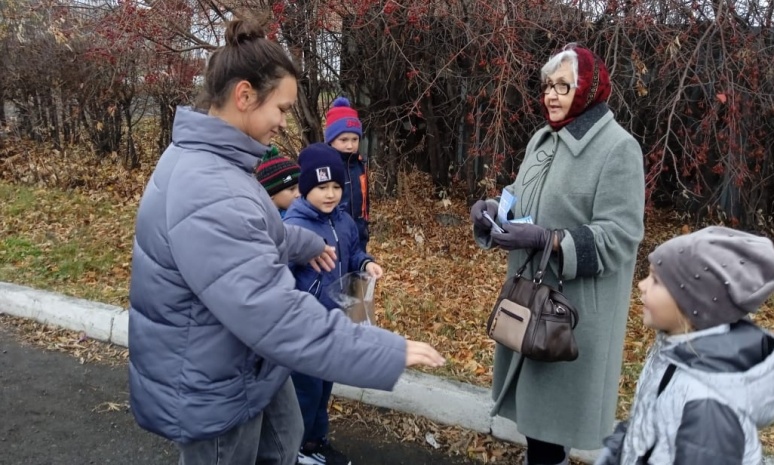 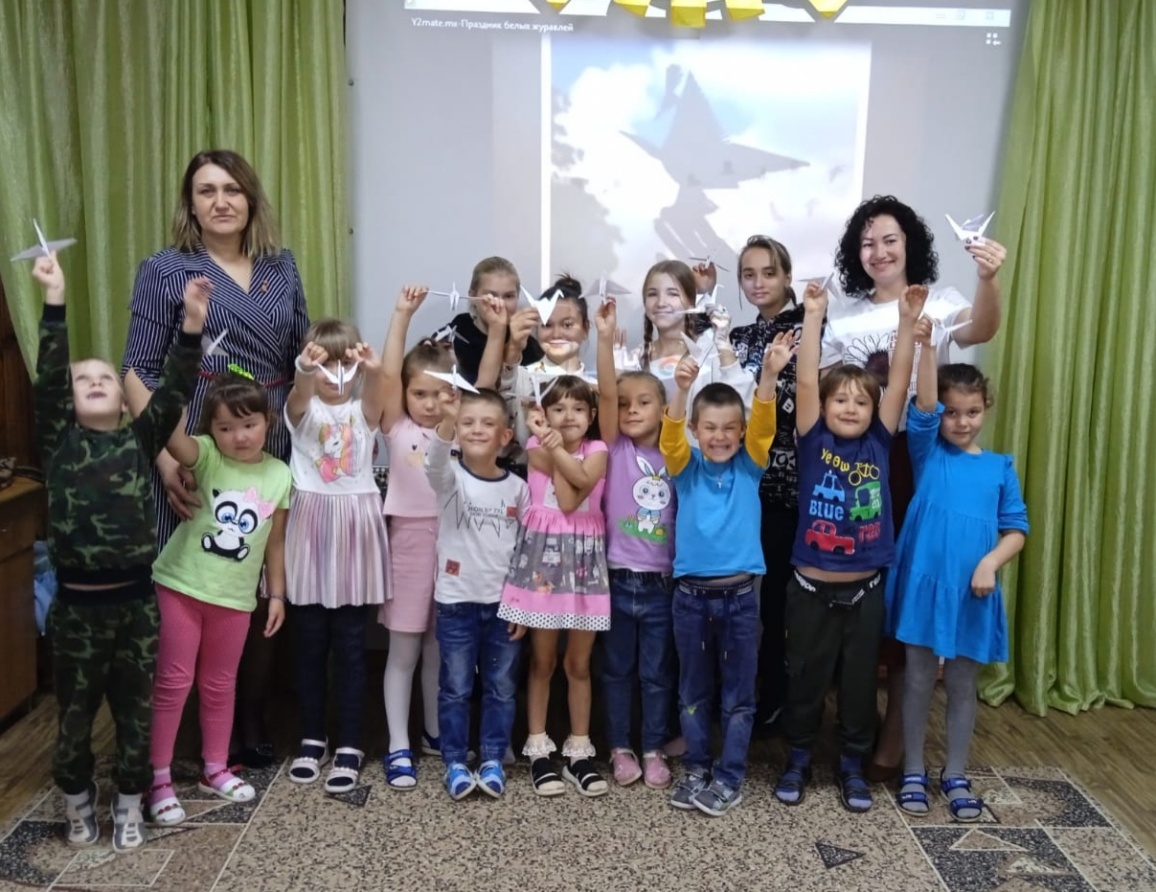 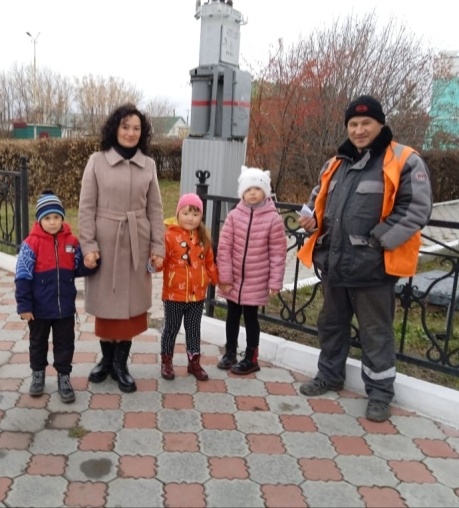 Акция «Синичкин день»
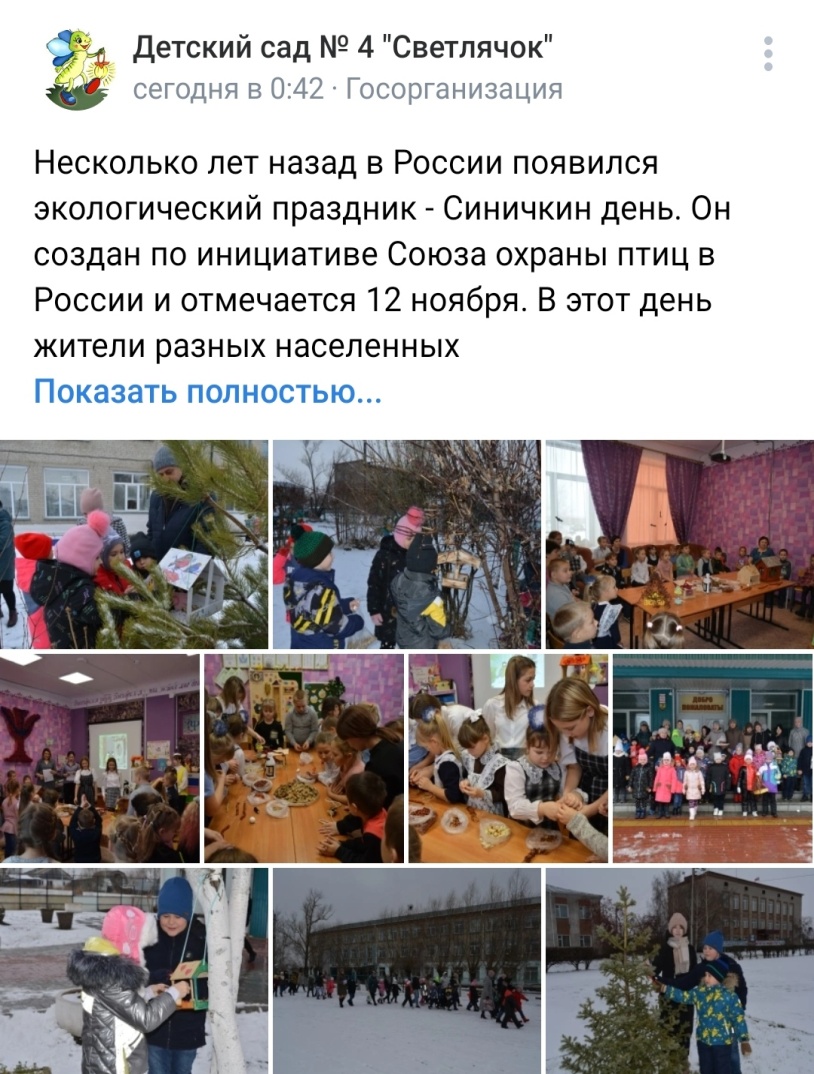 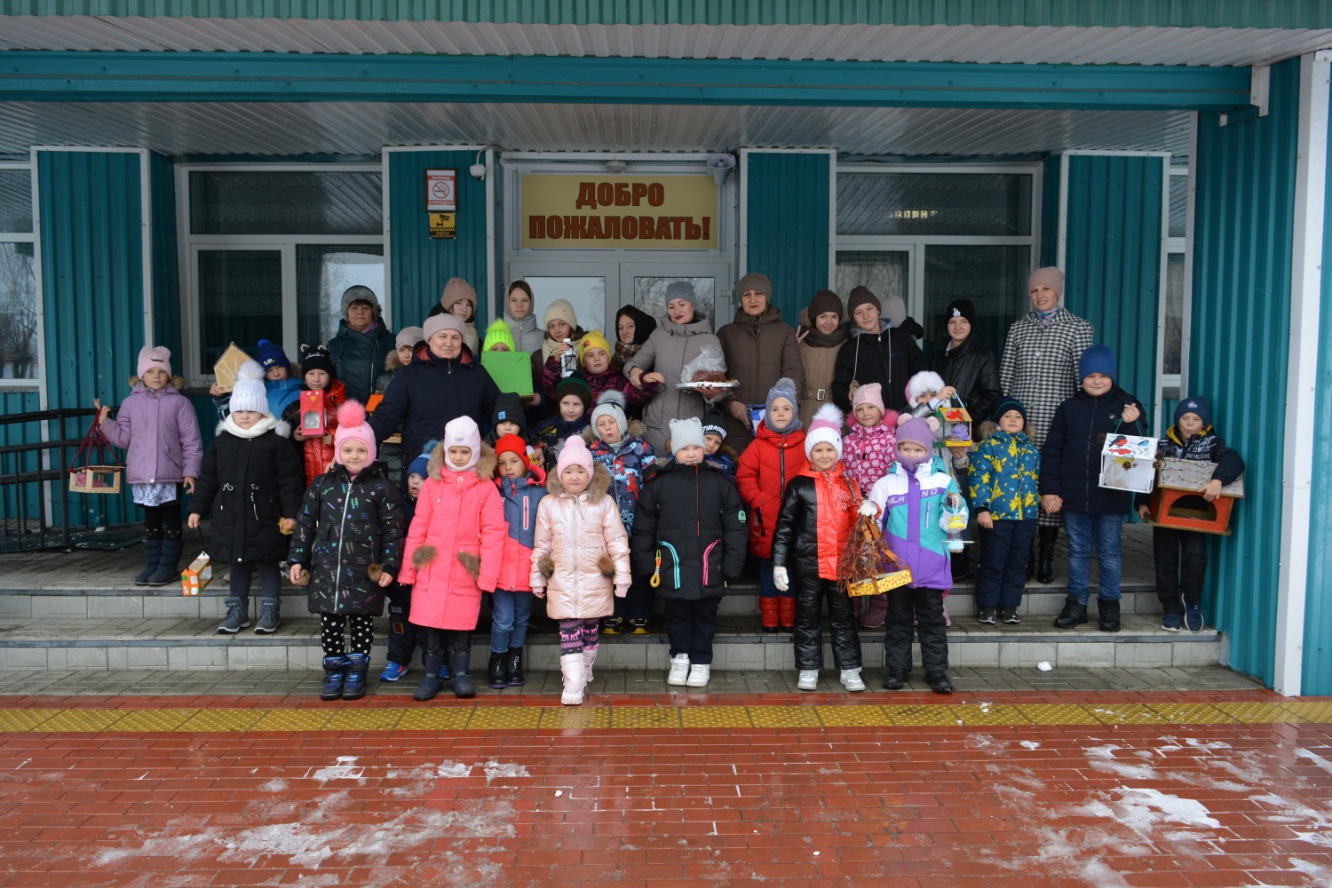 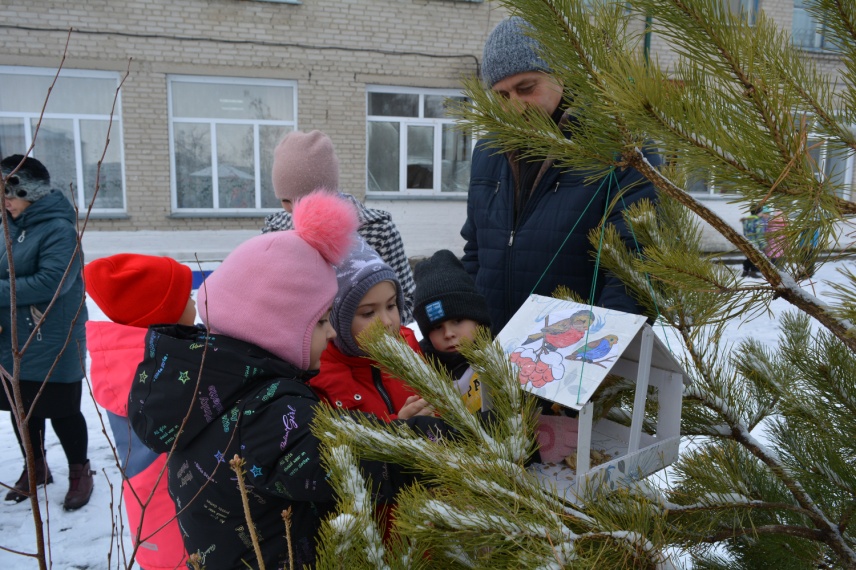 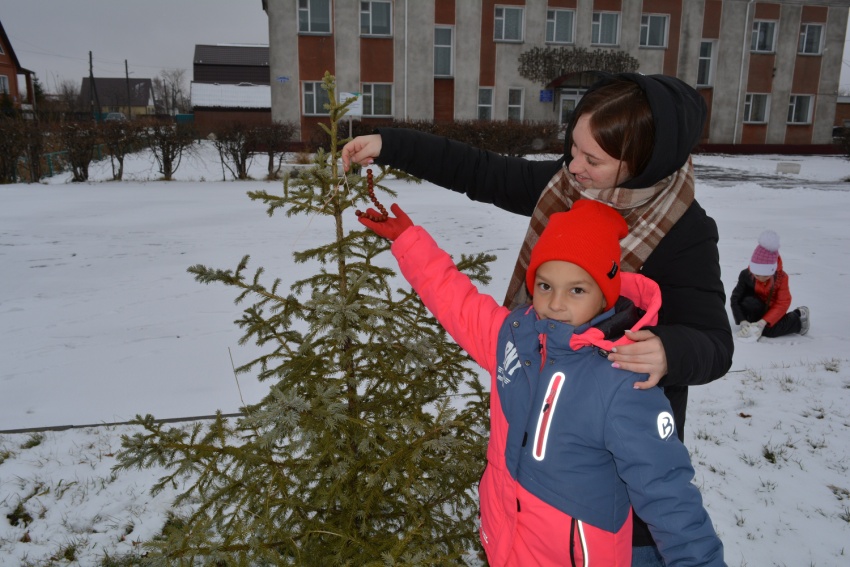 Ежегодный совместный малый педагогический совет по вопросам адаптации первоклассников.
Совместный педагогический совет по теме: «Адаптация обучающихся 1-го класса к условиям школьного обучения». Присутствовали воспитатели, учителя первых классов, администрация детского сада и школы, специалисты ППк.

      С отчётами выступили: учитель Тебелюс Т.В.
                                                 учитель Шабала Н.В.
                                                педагог-психолог Грам М.О.
                                                зам. директора по УВР Аноприенко Т.И.
Совместный педагогический совет
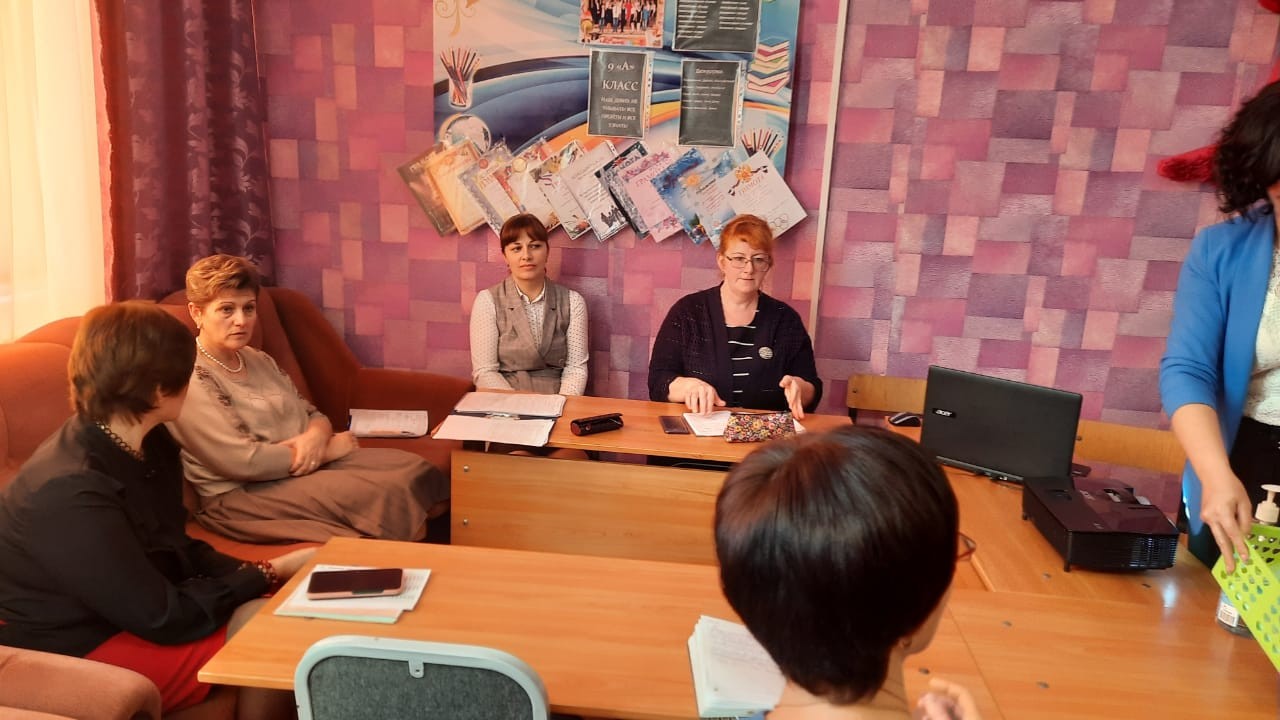 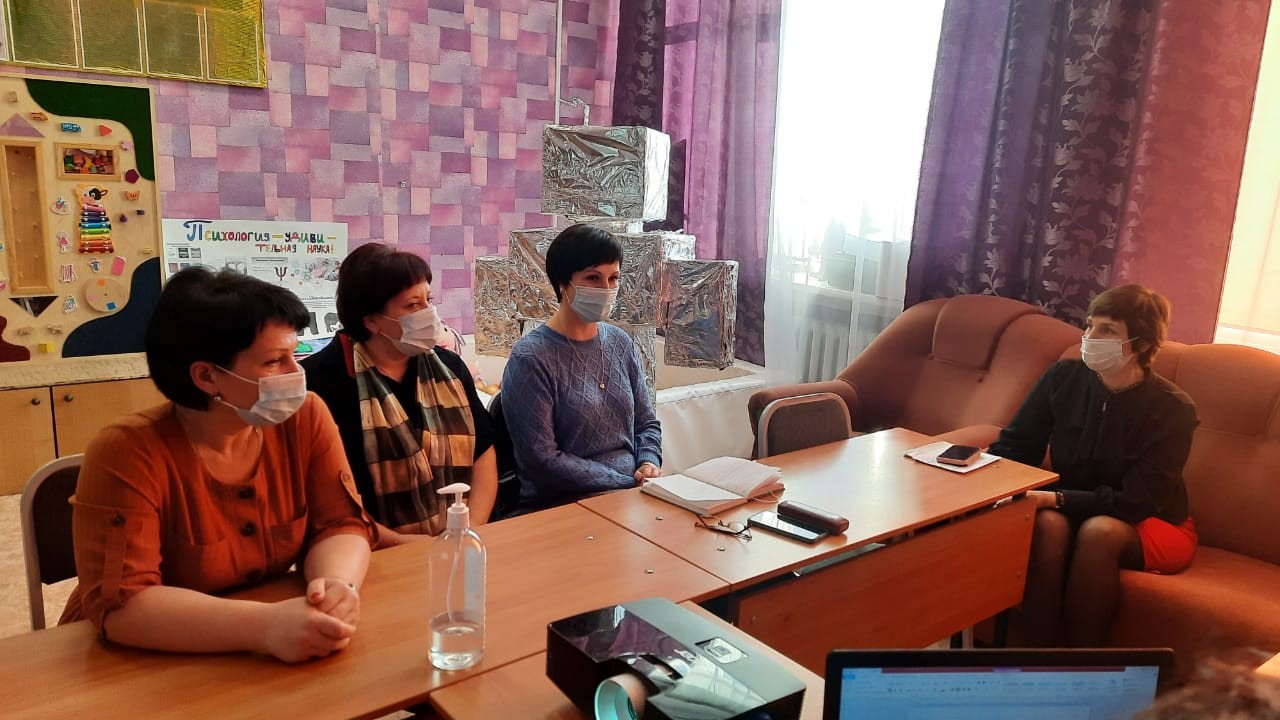 Семинар-практикум для педагогов детского сада и начальной школы «Культура речи педагога»
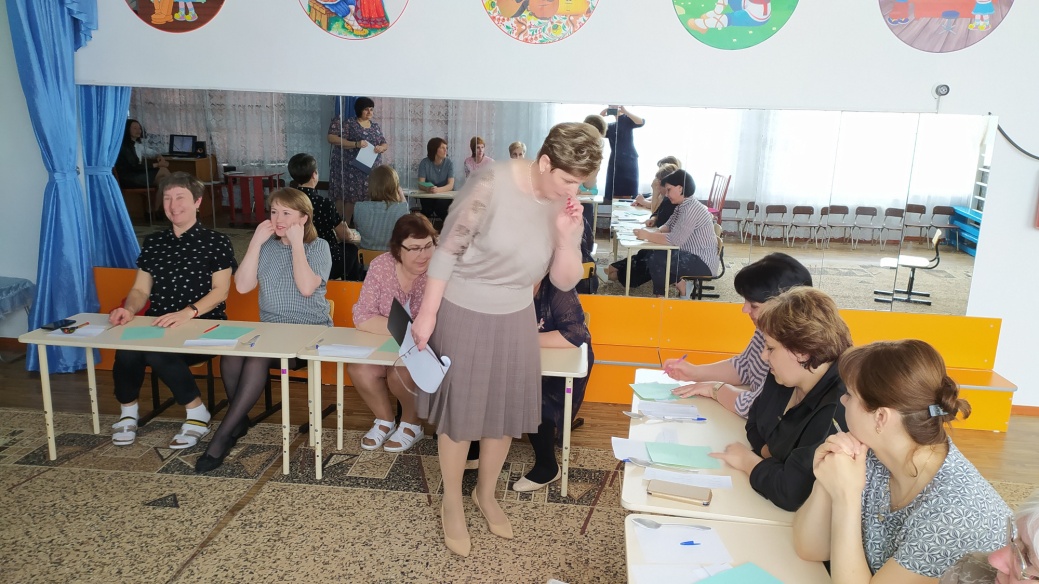 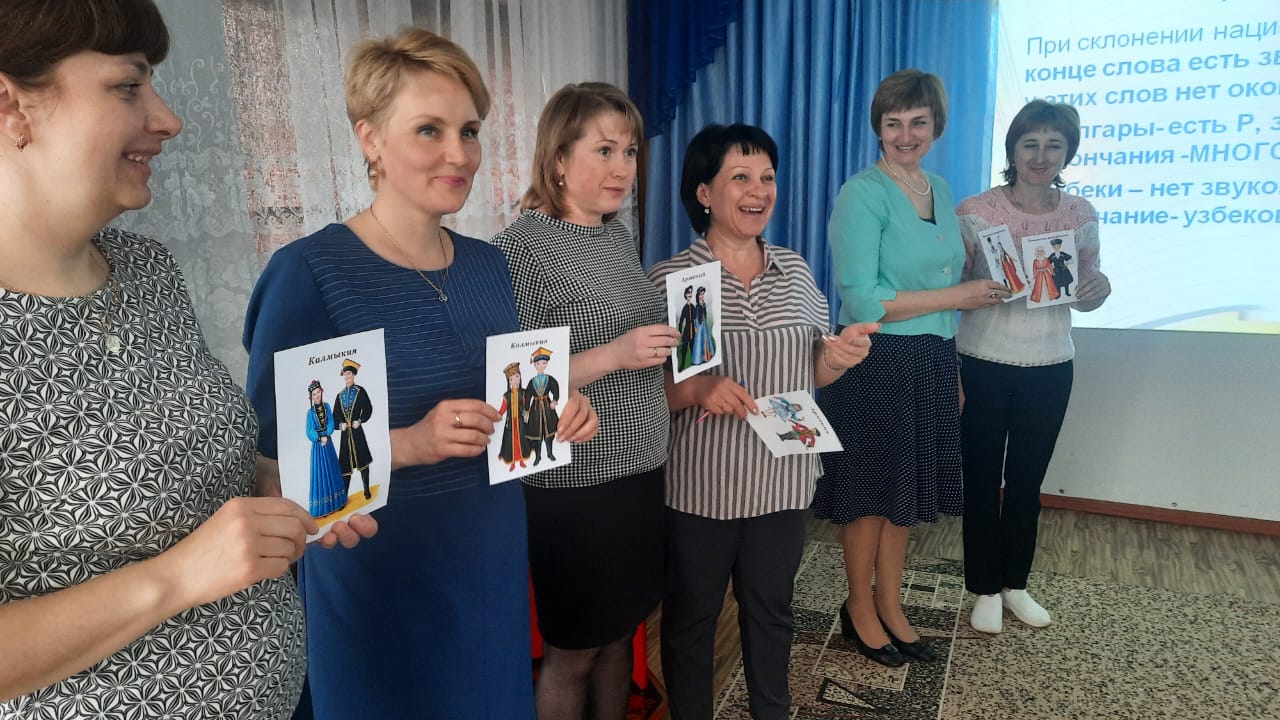 Семинар-практикум «Профессиональные компетенции учителя в условиях цифровой трансформации образования»
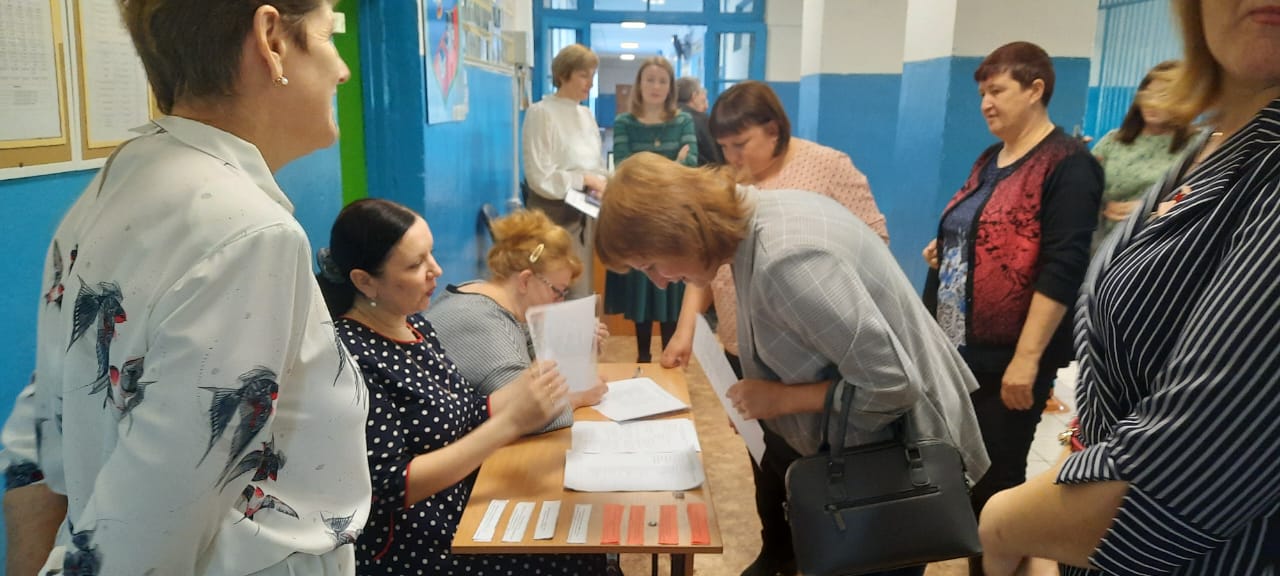 Открытый урок по обучению грамоте(1 «А» класс, Кусаинова А.О.)
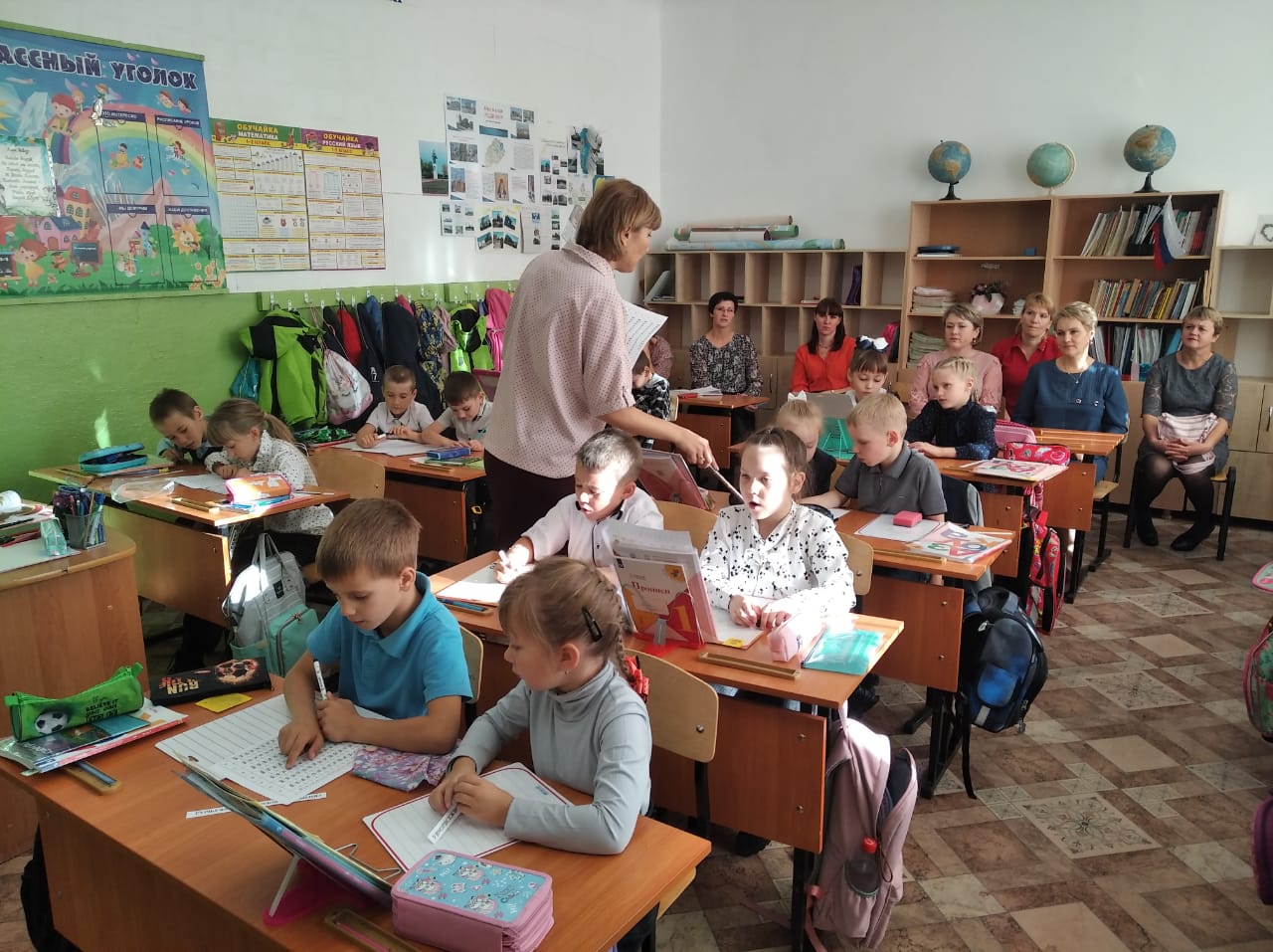 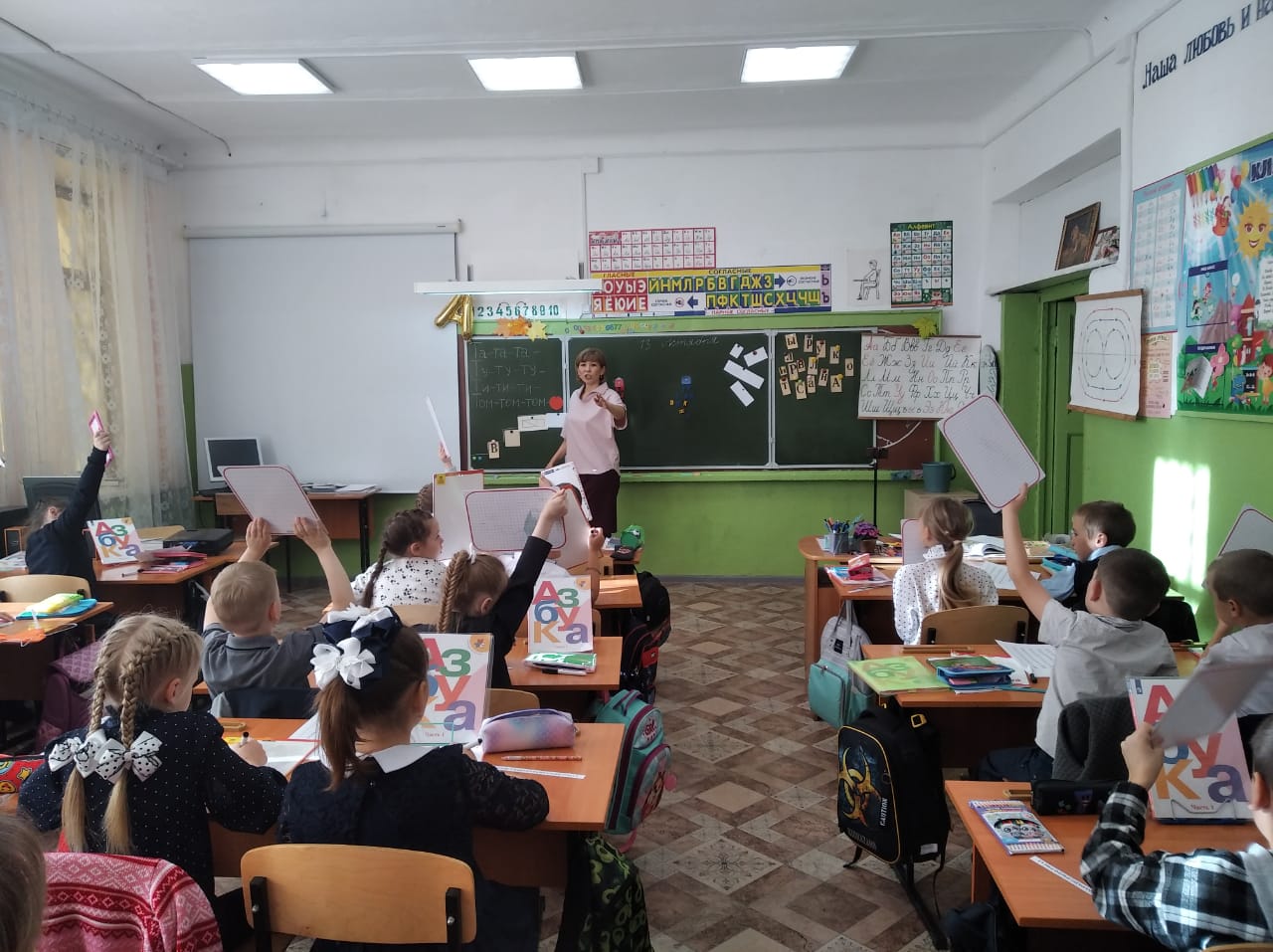 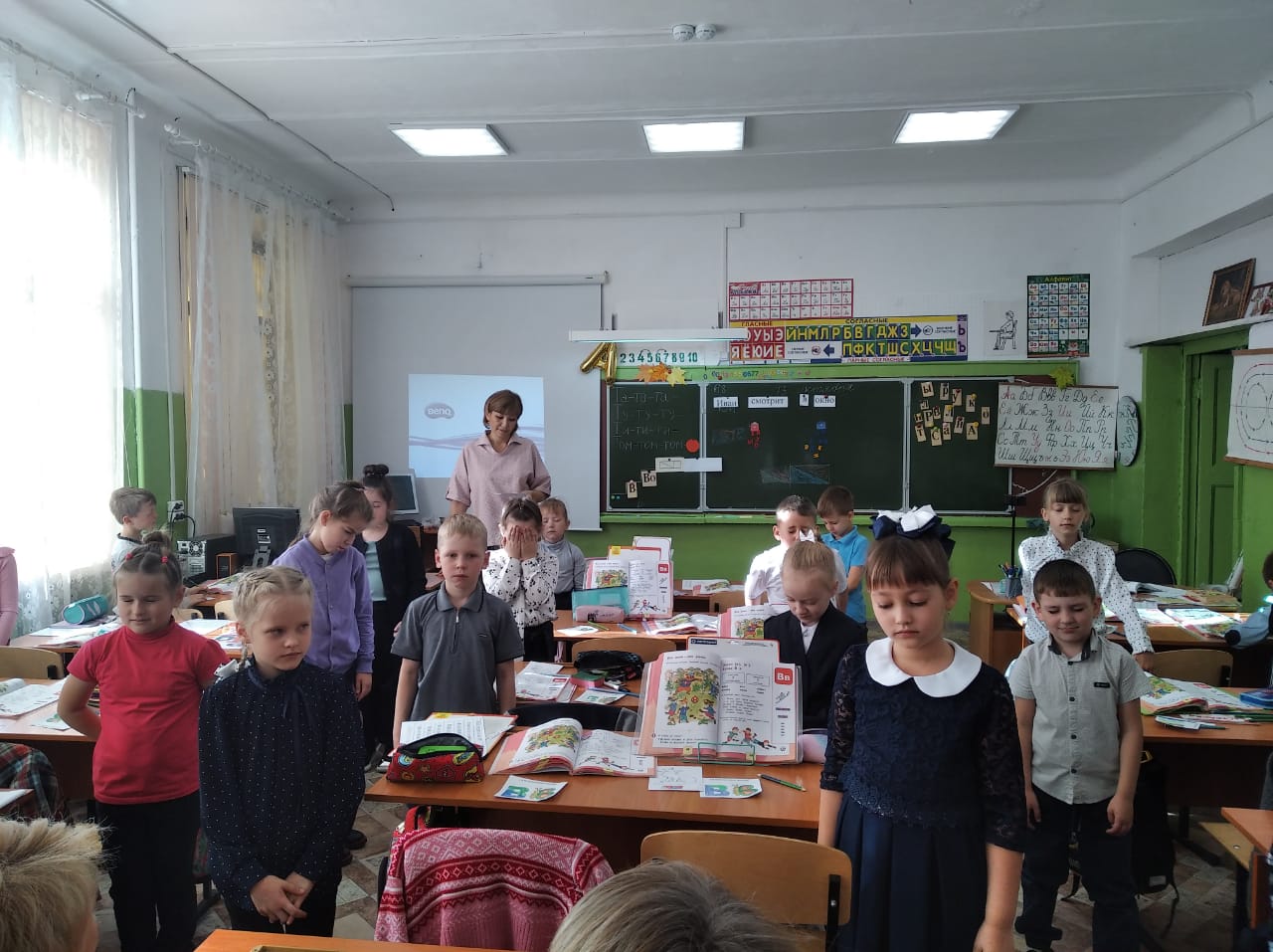 Преемственность документов
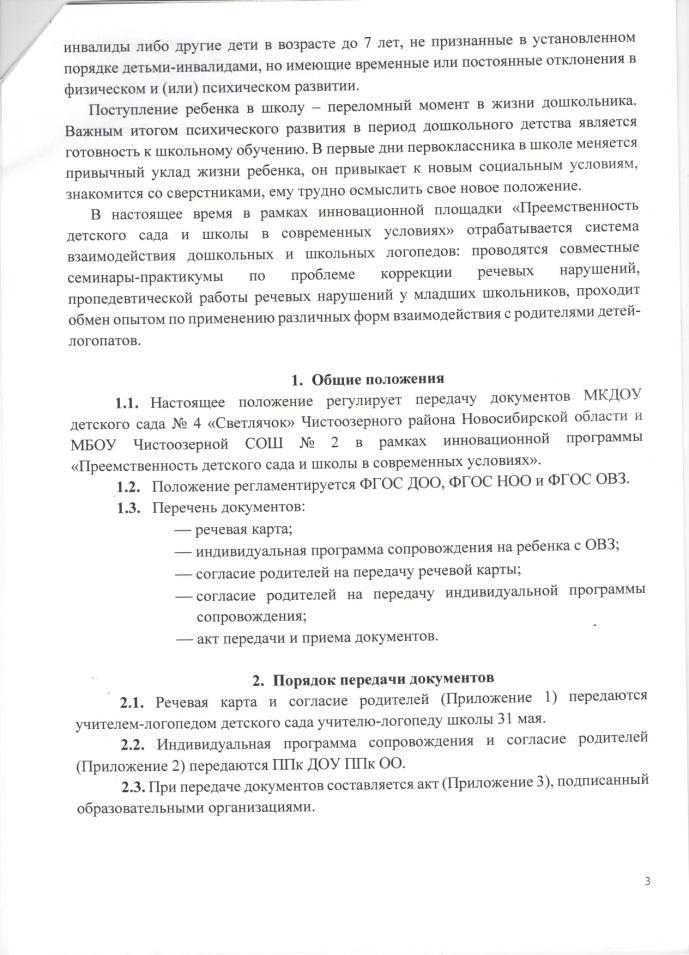 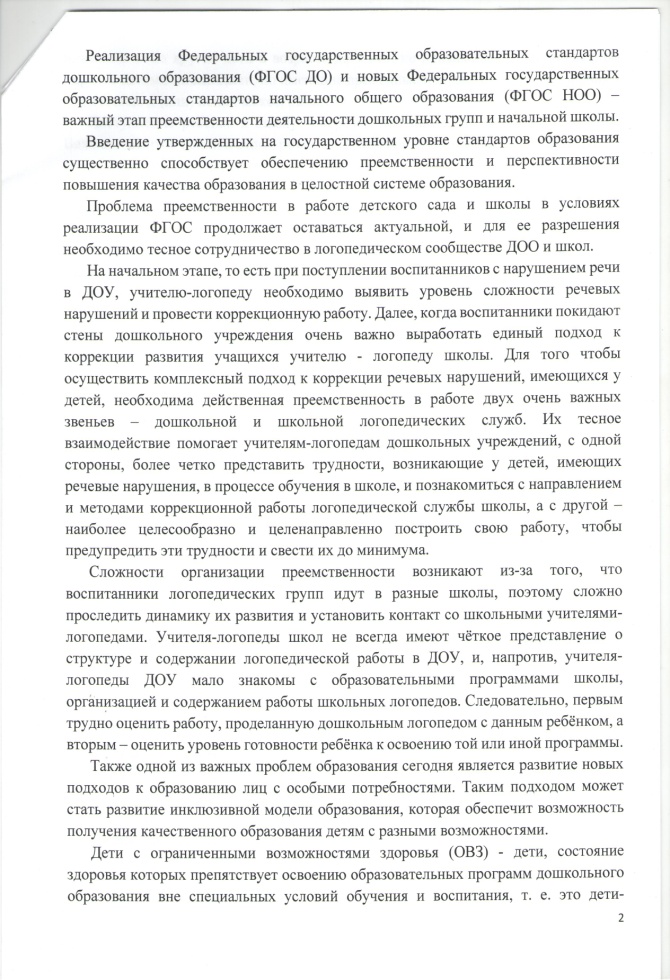 Преемственность документов
Опрос о необходимости преемственности документов детского сада и школы
В опросе приняли участие специалисты ППк школы № 2.
Помогли ли вам документы (индивидуальные карты детей с ОВЗ и речевые карты), переданные из д/сада «Светлячок»,  для изучения личности ребенка и его истории развития:
Знакомство с учителем
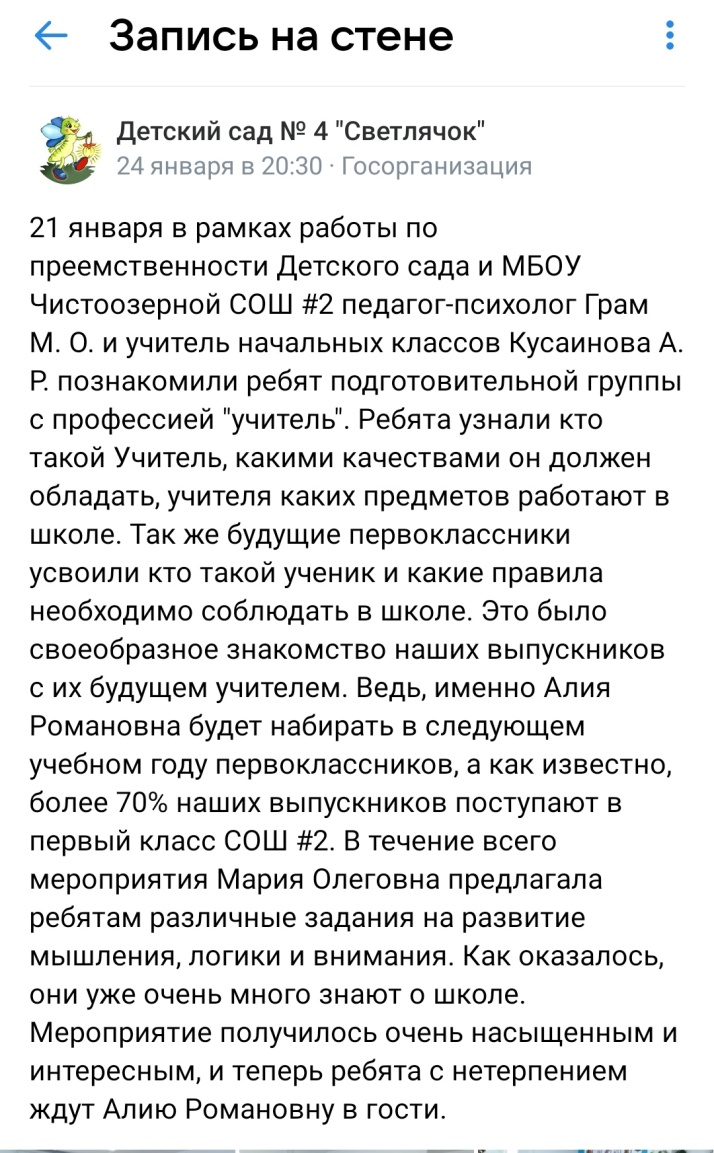 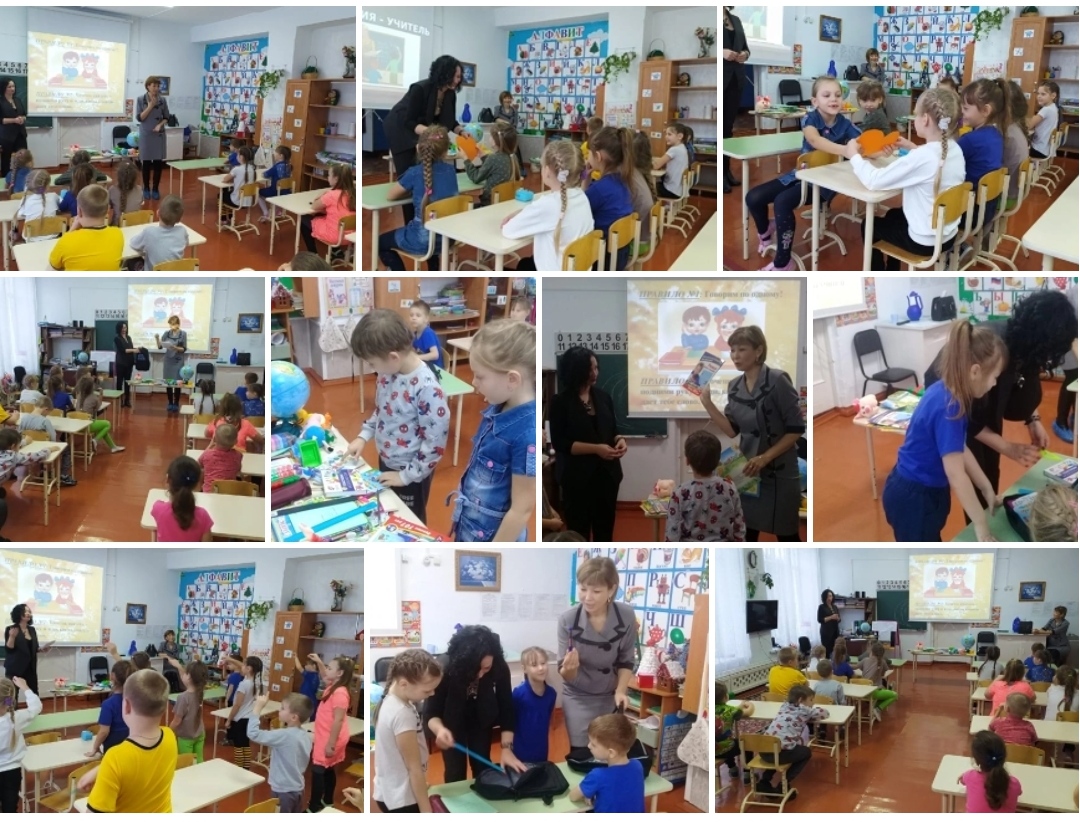 Экскурсия «Знакомство со школой»
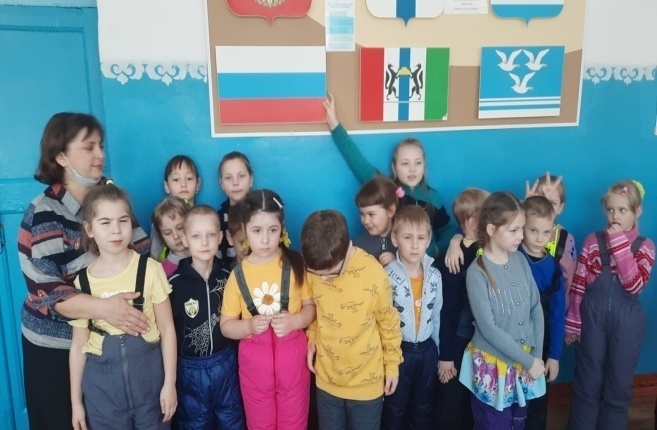 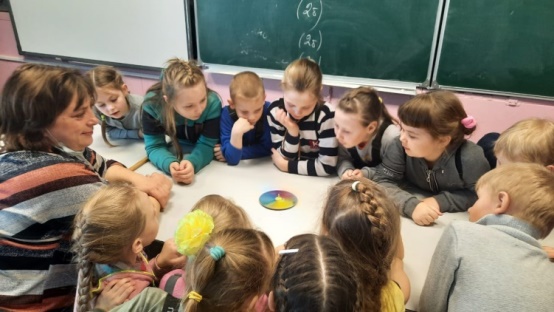 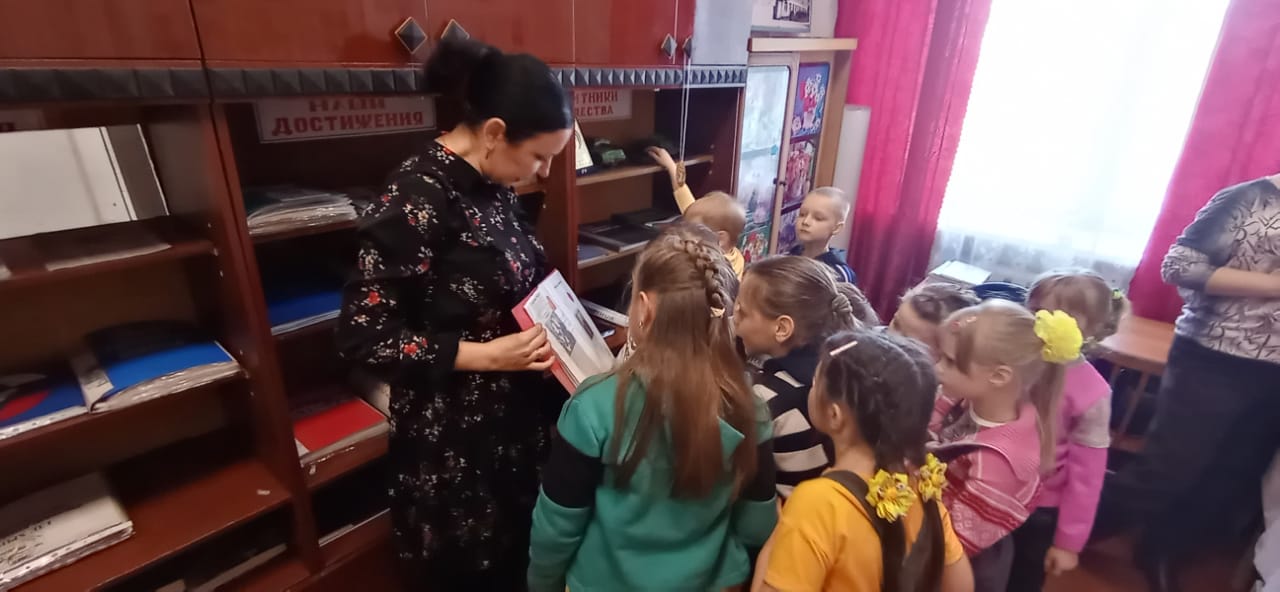 Итоговое занятие
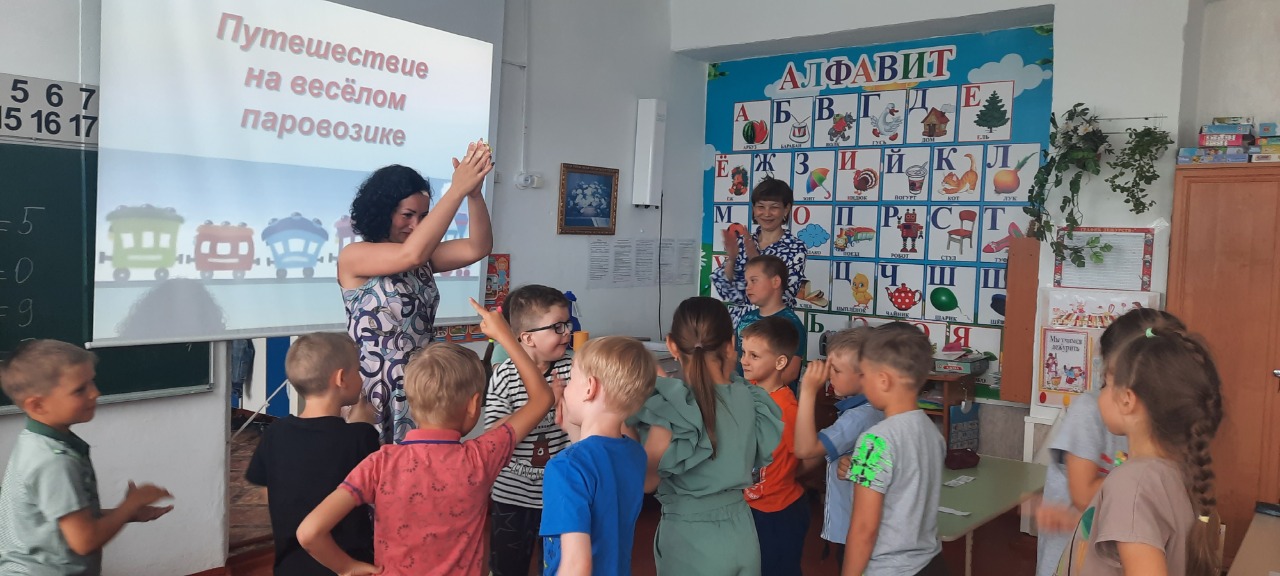 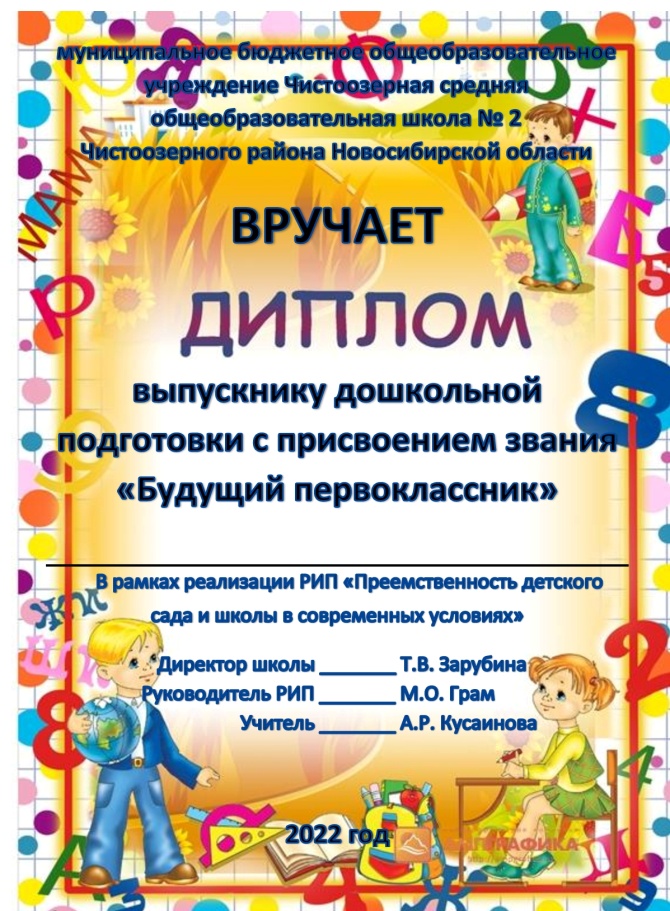 Участие в конкурсе по ранней профориентации среди детей дошкольного и младшего школьного возраста с ограниченными возможностями здоровья и инвалидностью «Беби – Абилимпикс» в рамках VII регионального чемпионата конкурсов профессионального мастерства для людей с инвалидностью.
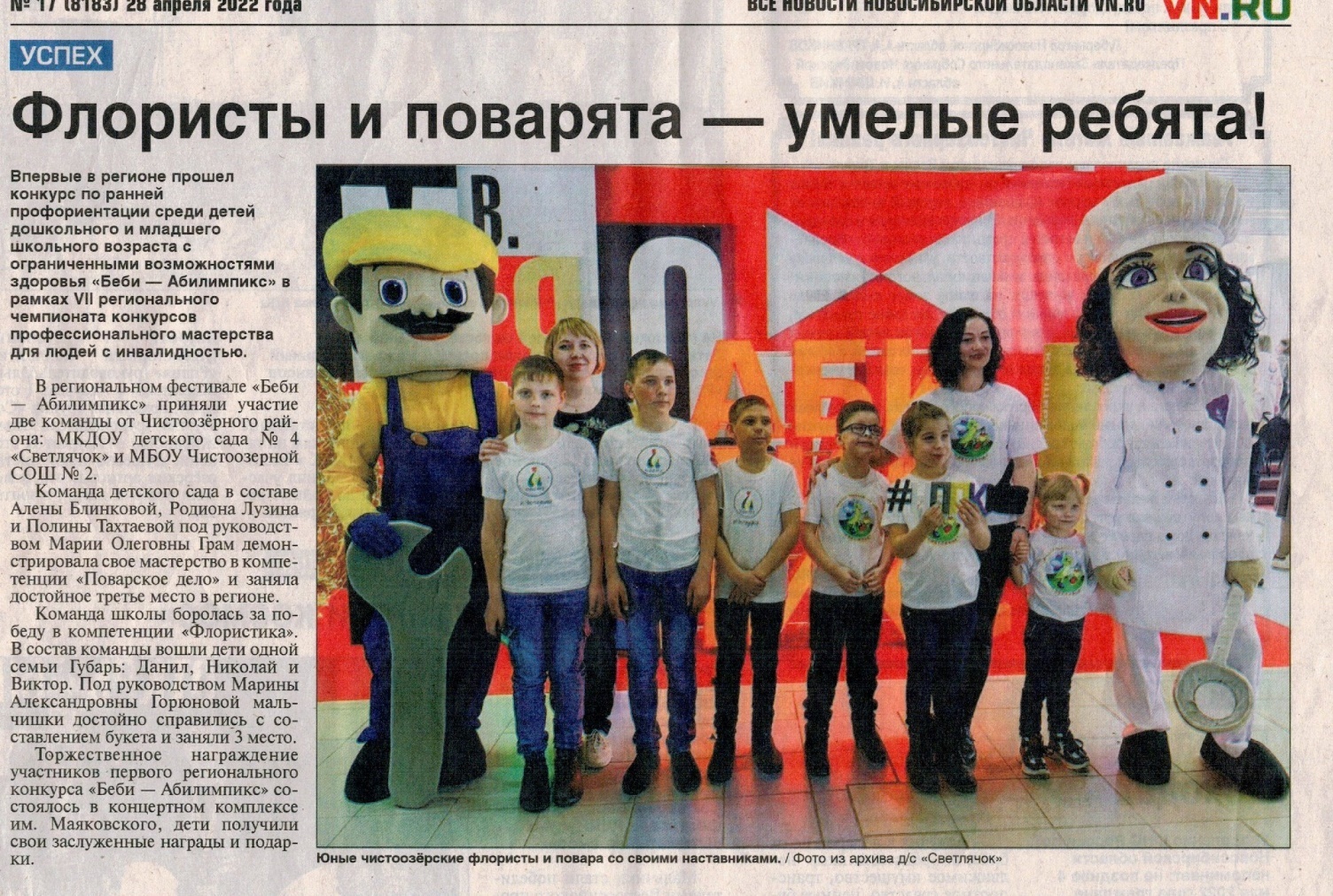 Совместная поездка в г. Новосибирск на конкурс
 «Беби – Абилимпикс»
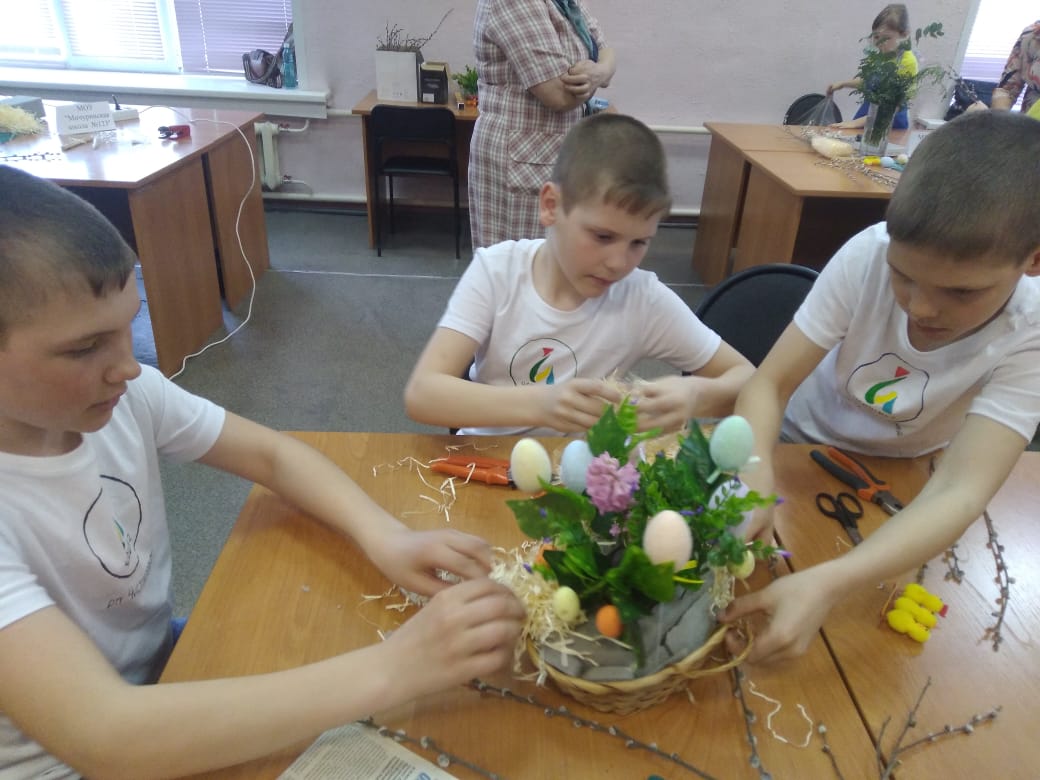 Совместная поездка в г. Новосибирск на конкурс
 «Беби – Абилимпикс»
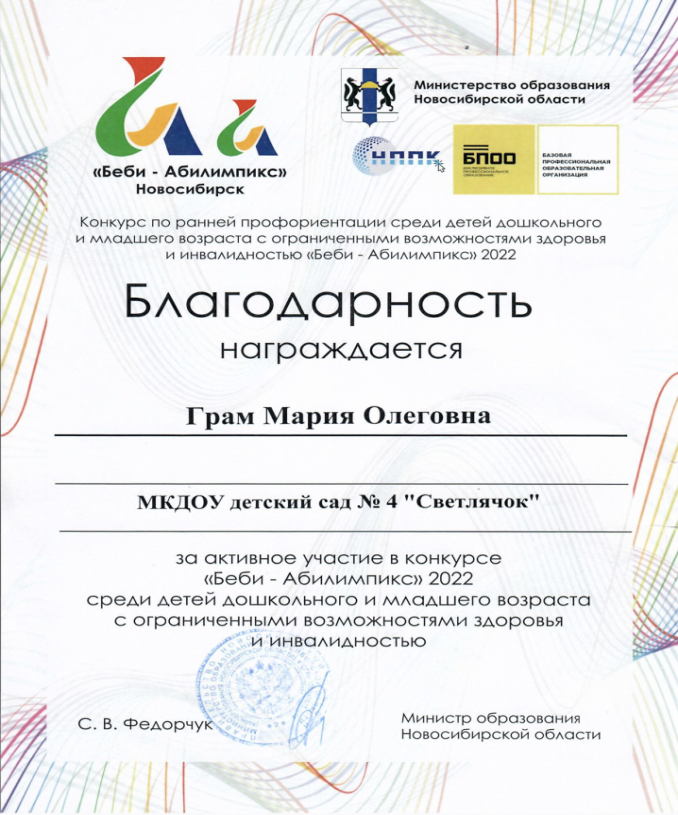 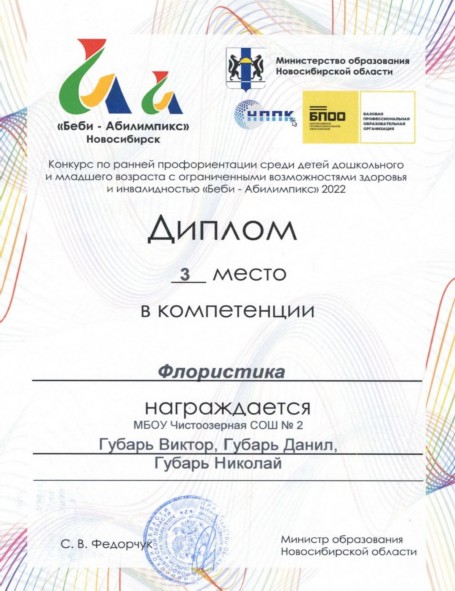 Совместные праздники:
«Праздник белых журавлей»
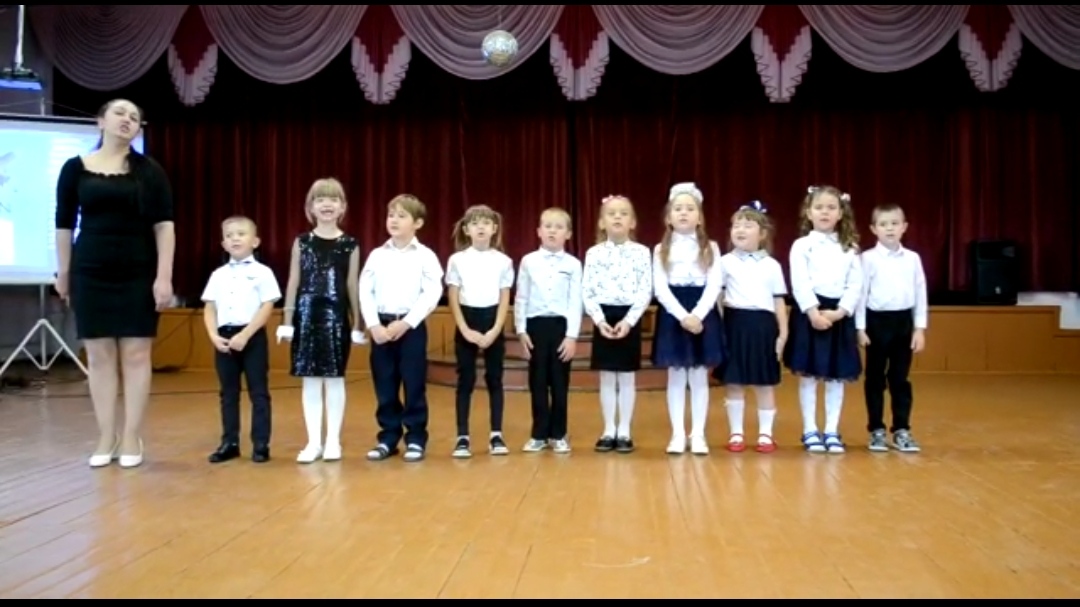 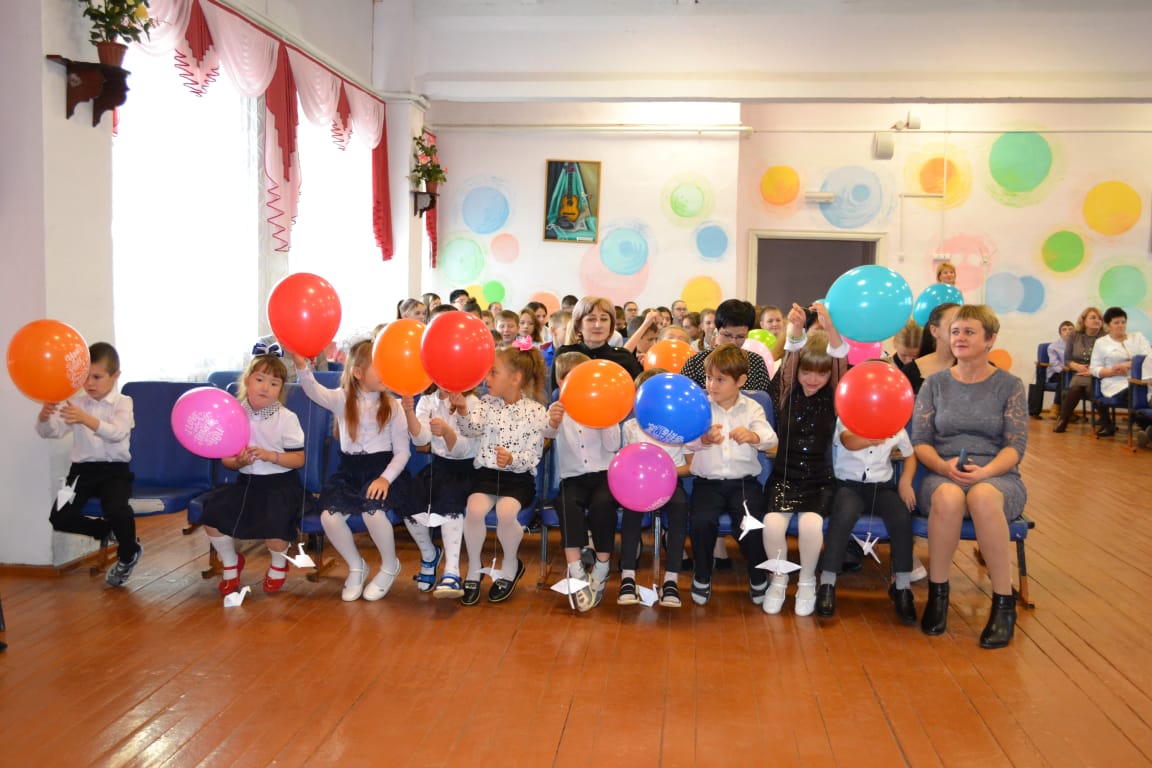 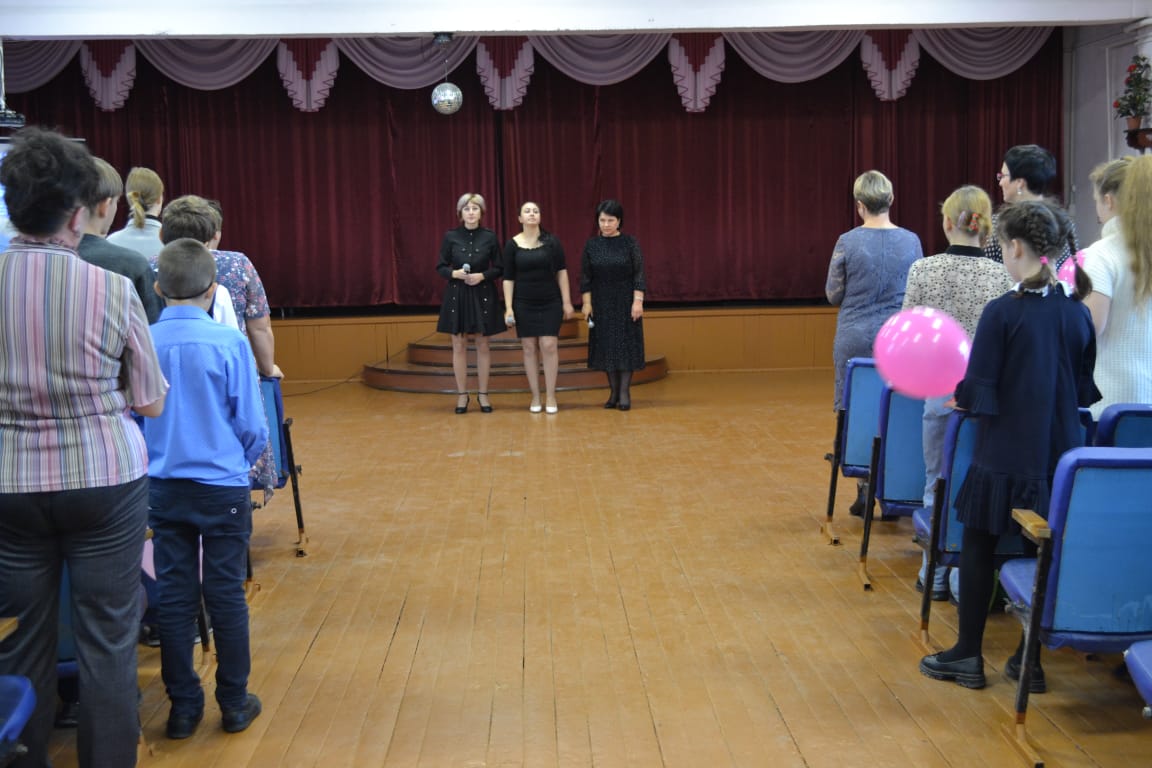 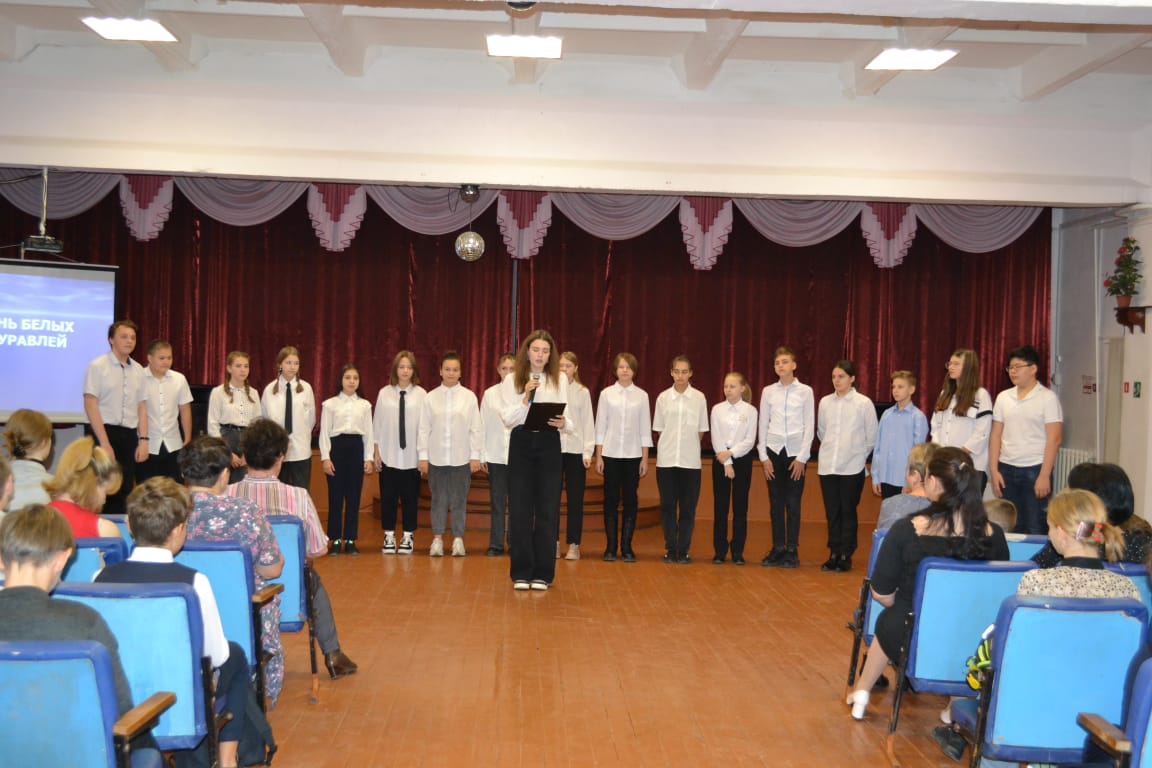 Совместные праздники:
Фестиваль «Народы России»
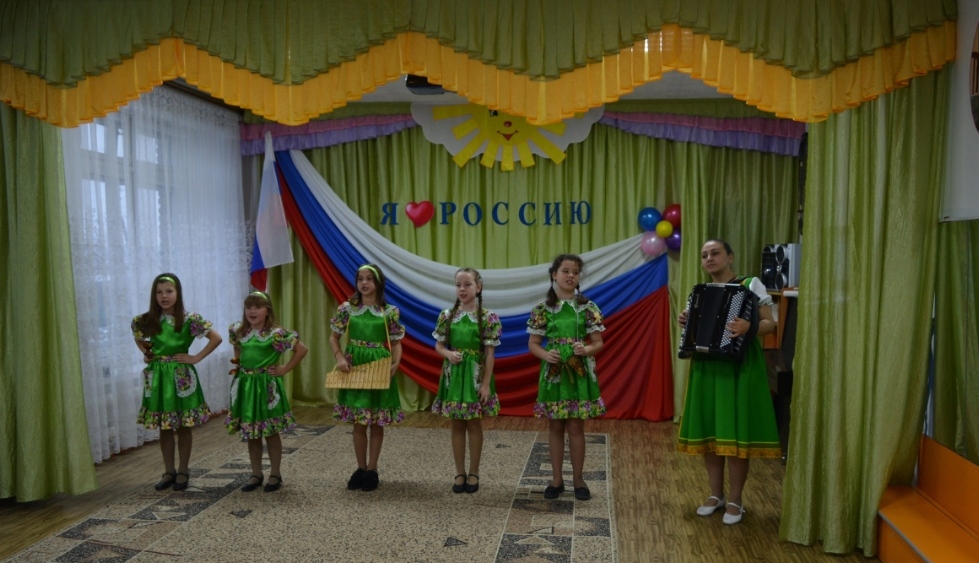 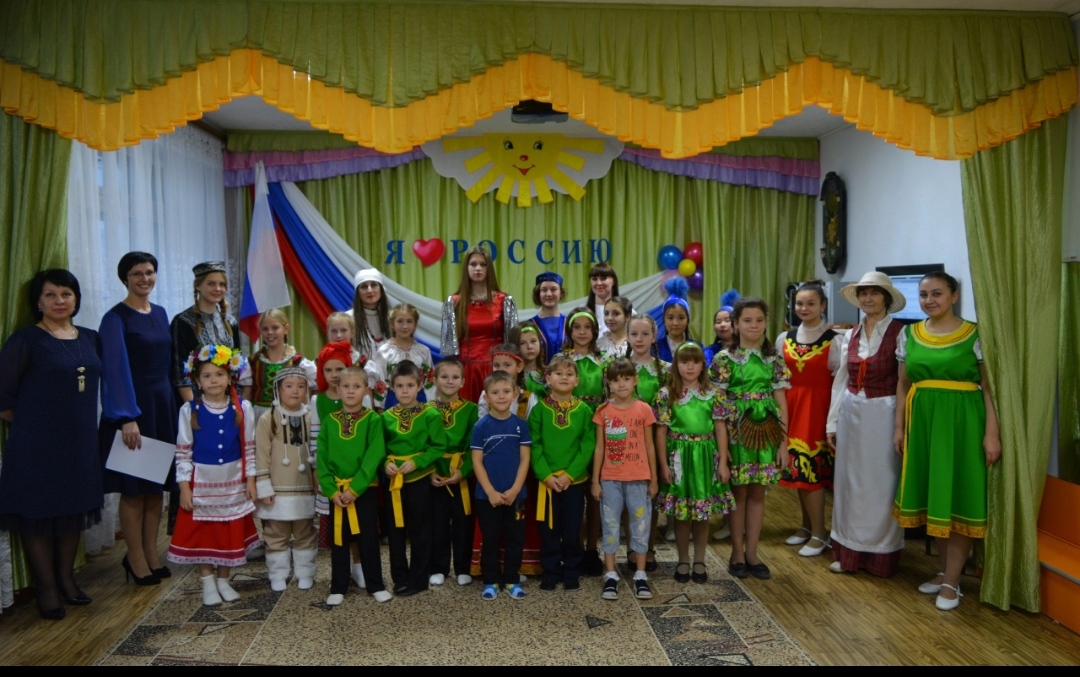 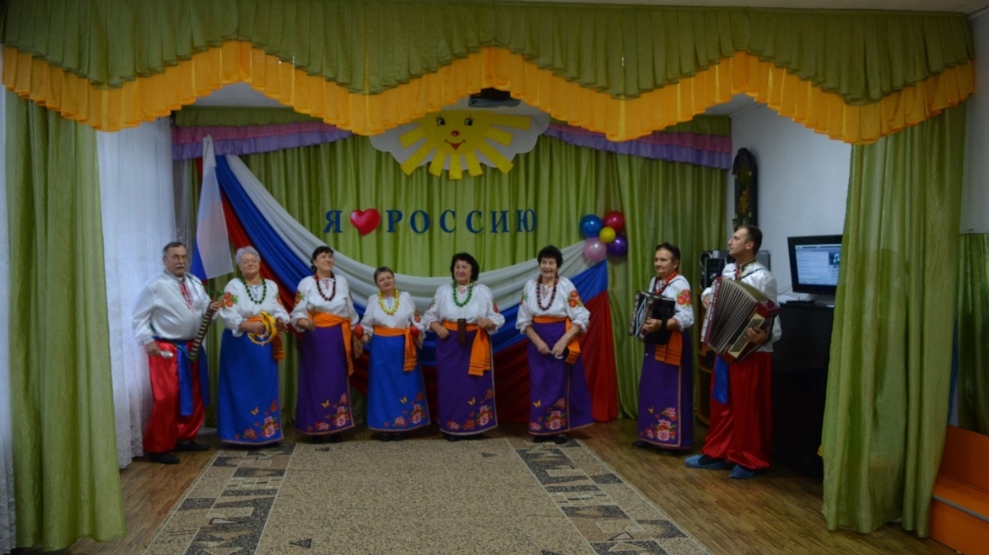 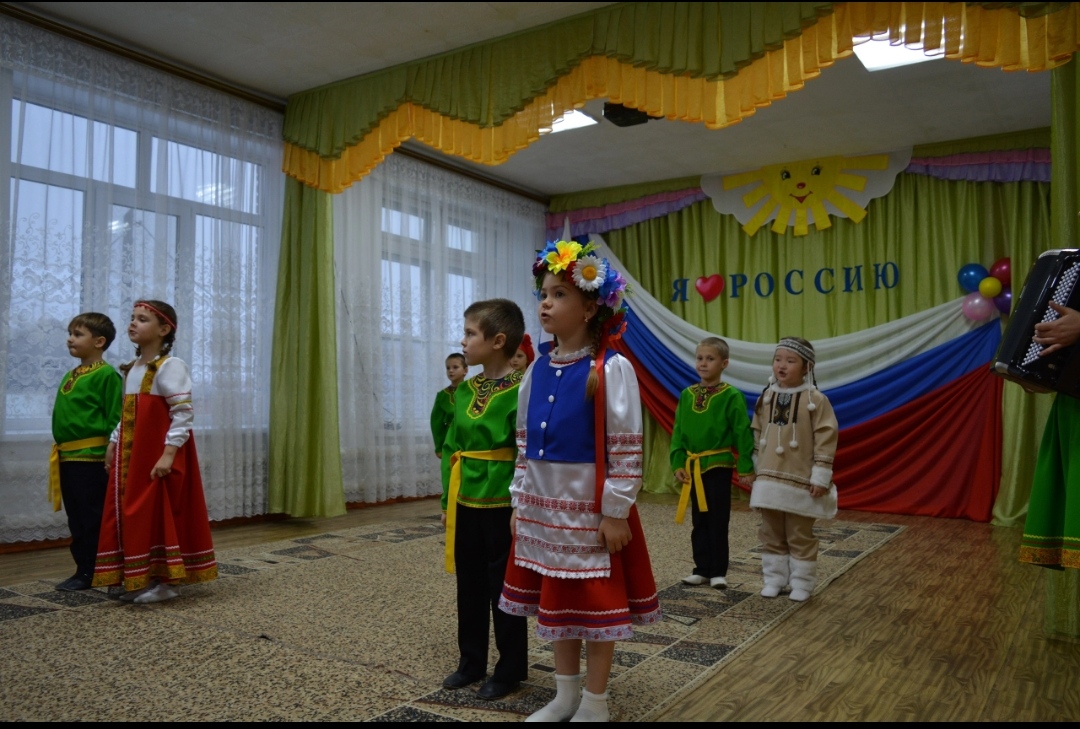 Совместные спортивные
мероприятия:
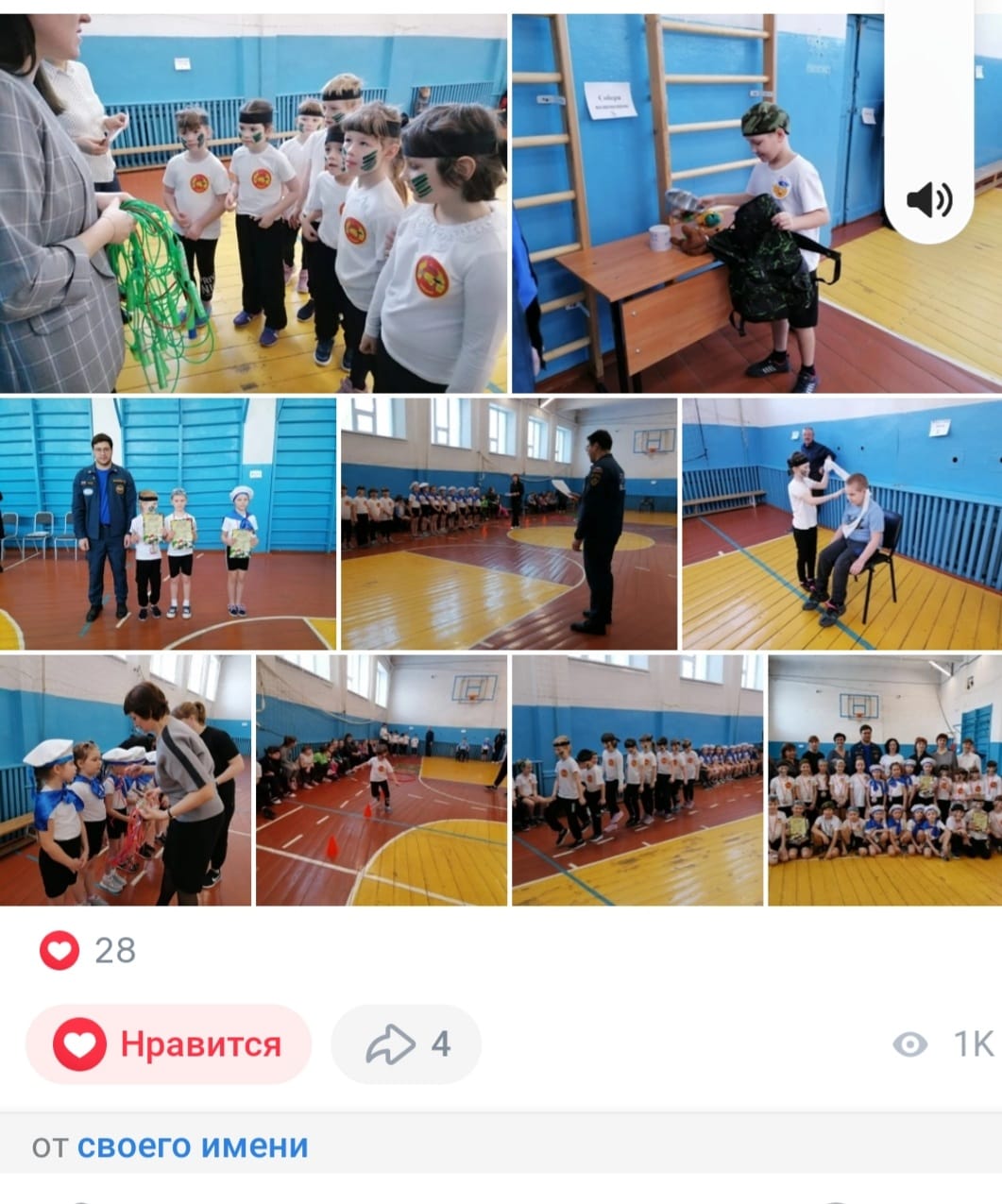 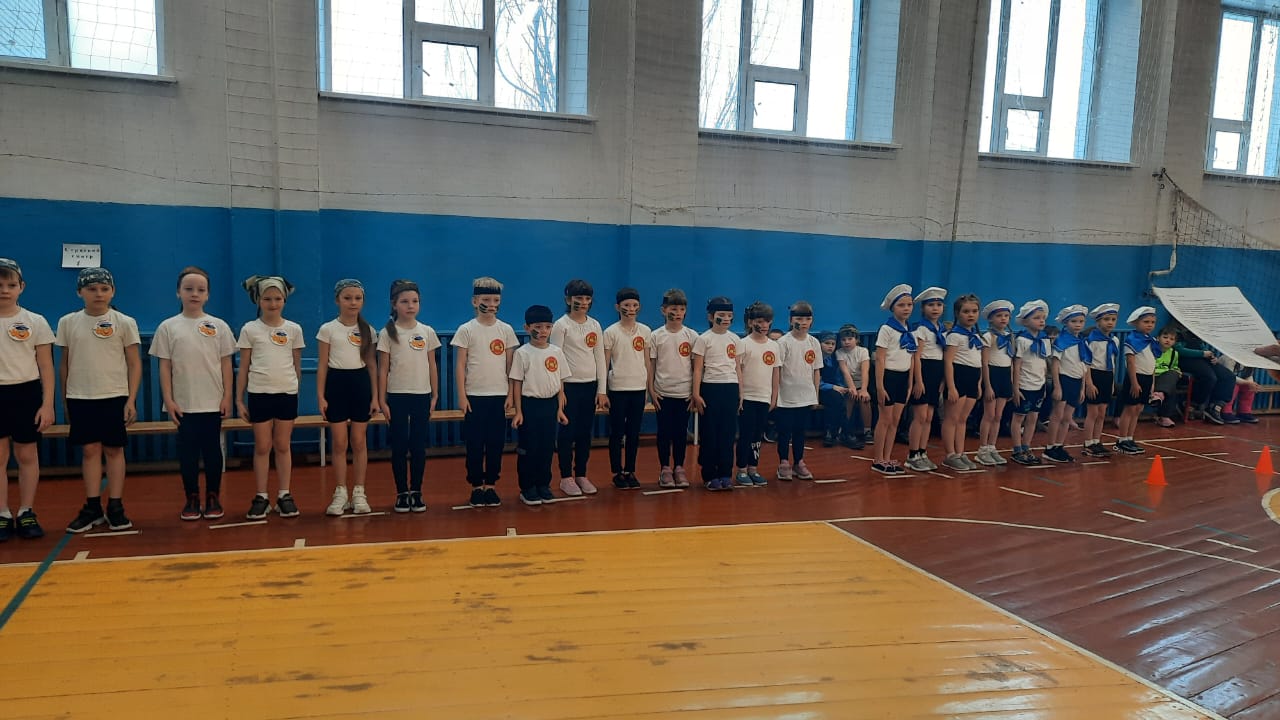 Педагоги школы в качестве экспертов:
конкурс чтецов «Россия-Родина моя»
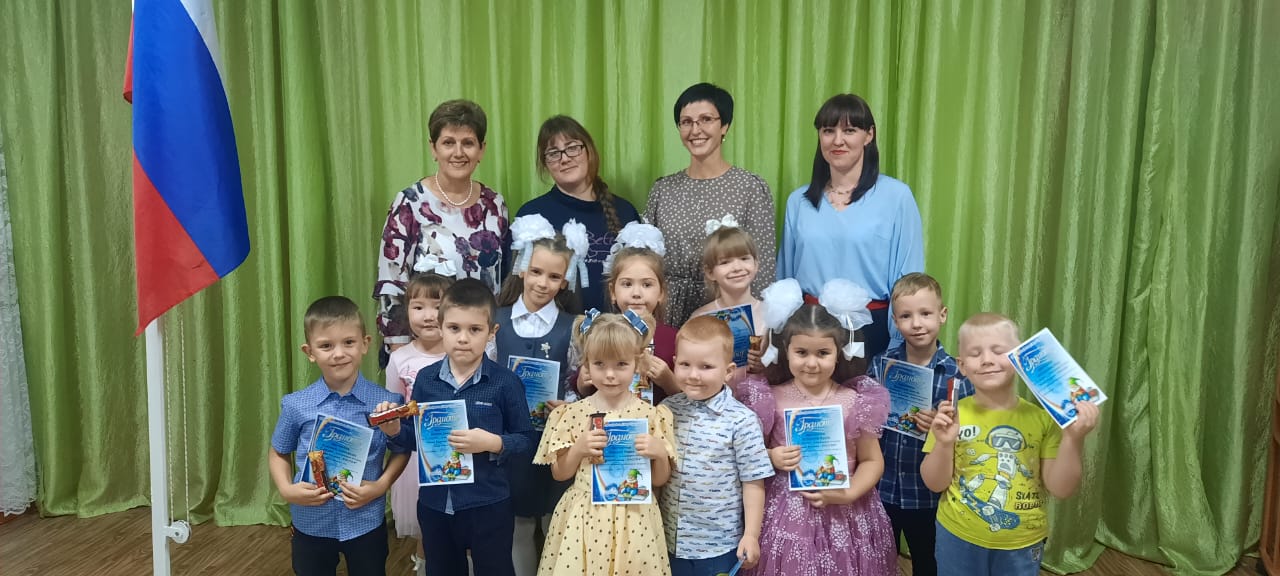 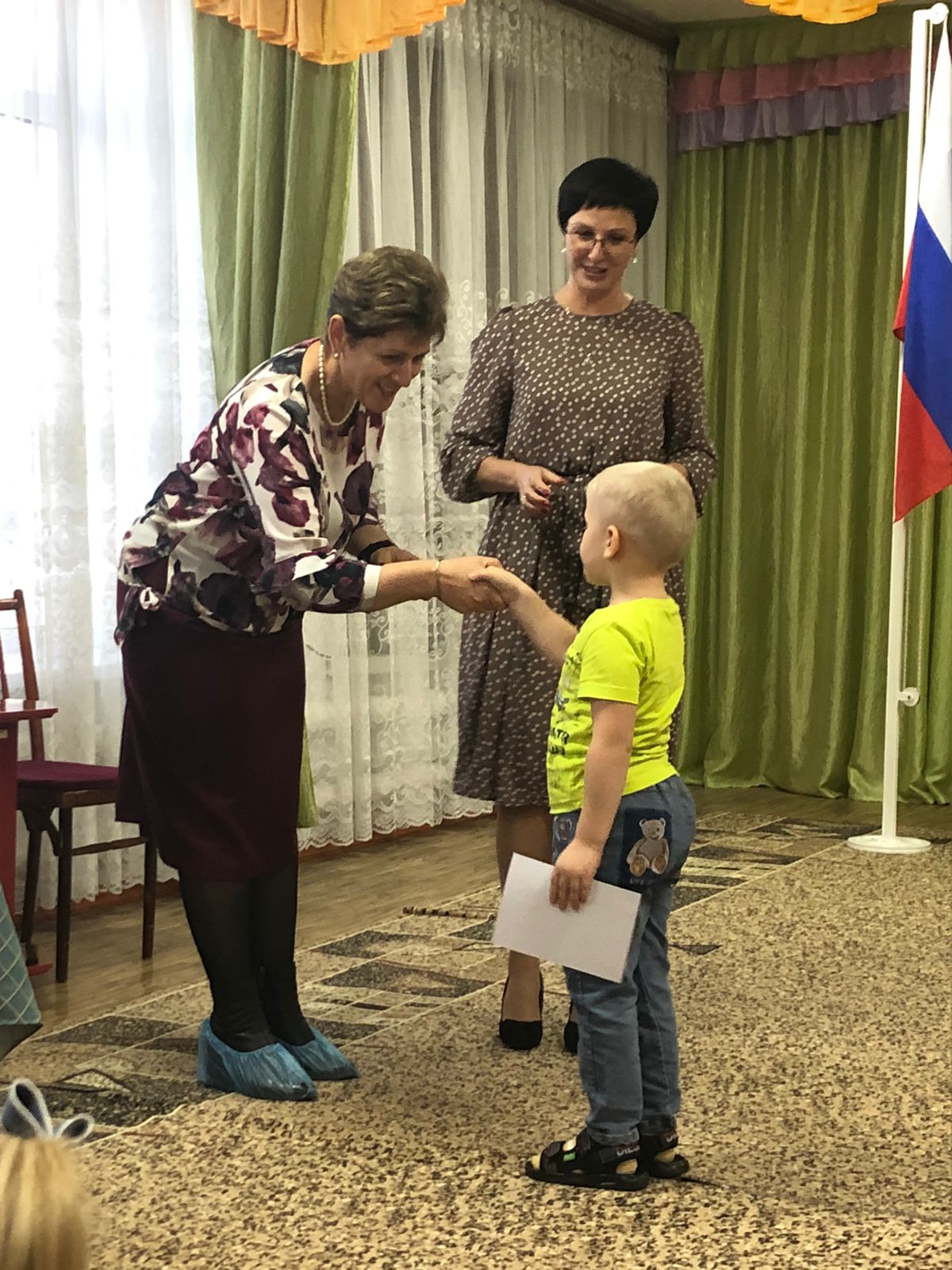 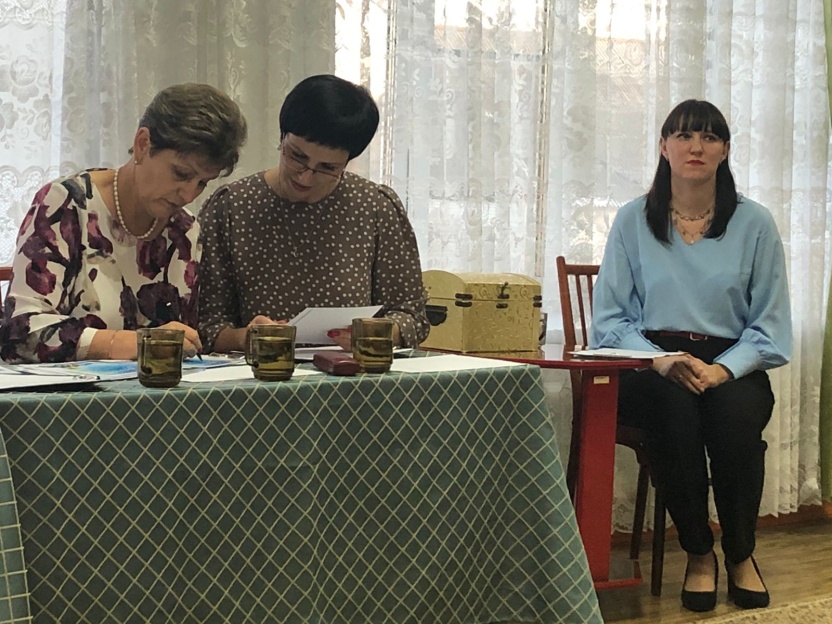 Выставка рисунков дошкольников  в Чистоозерной СОШ №2 в рамках предметной недели русского языка и литературы
Использование ресурсов школы при реализации проектной деятельности в детском саду
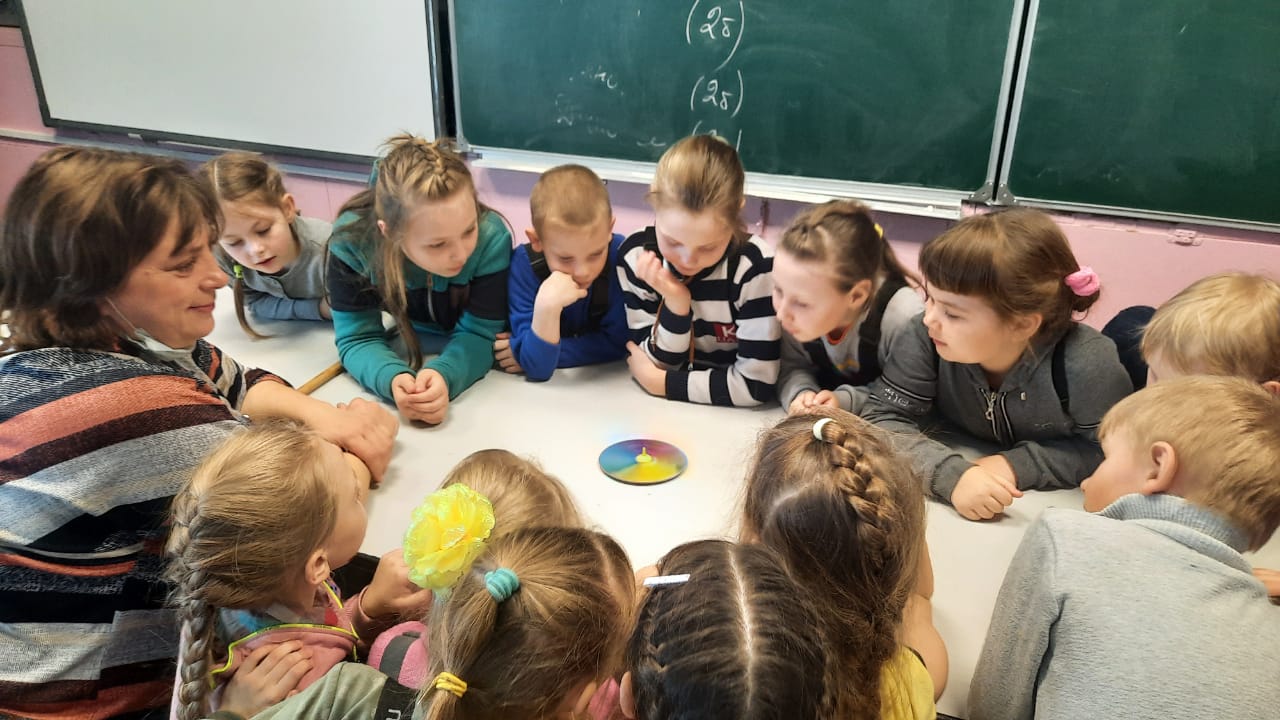 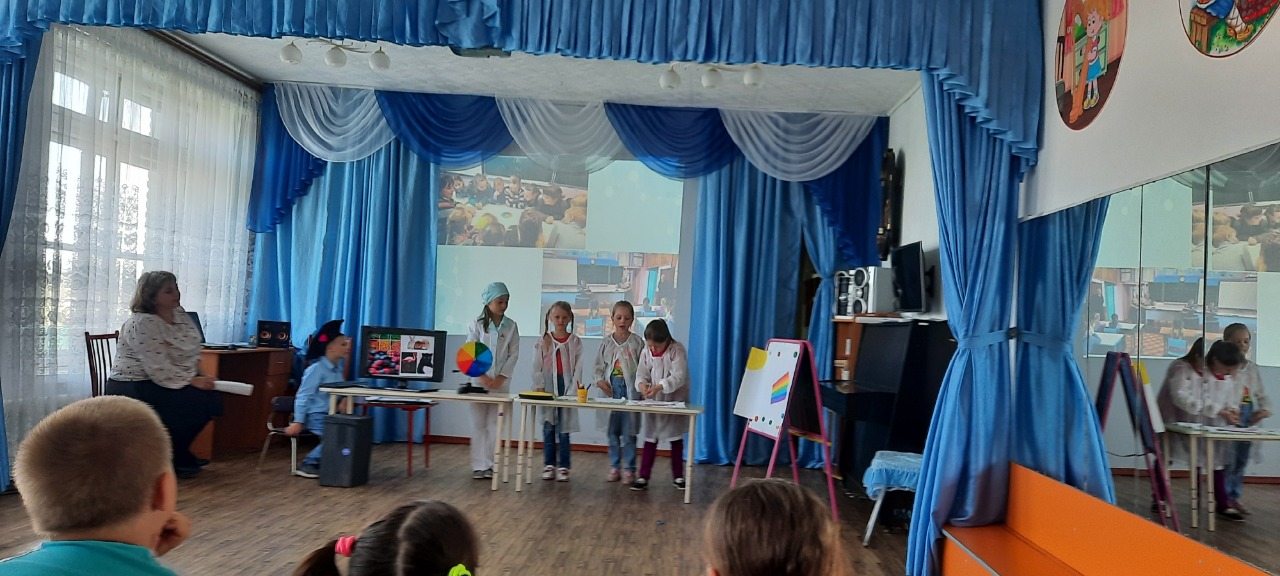 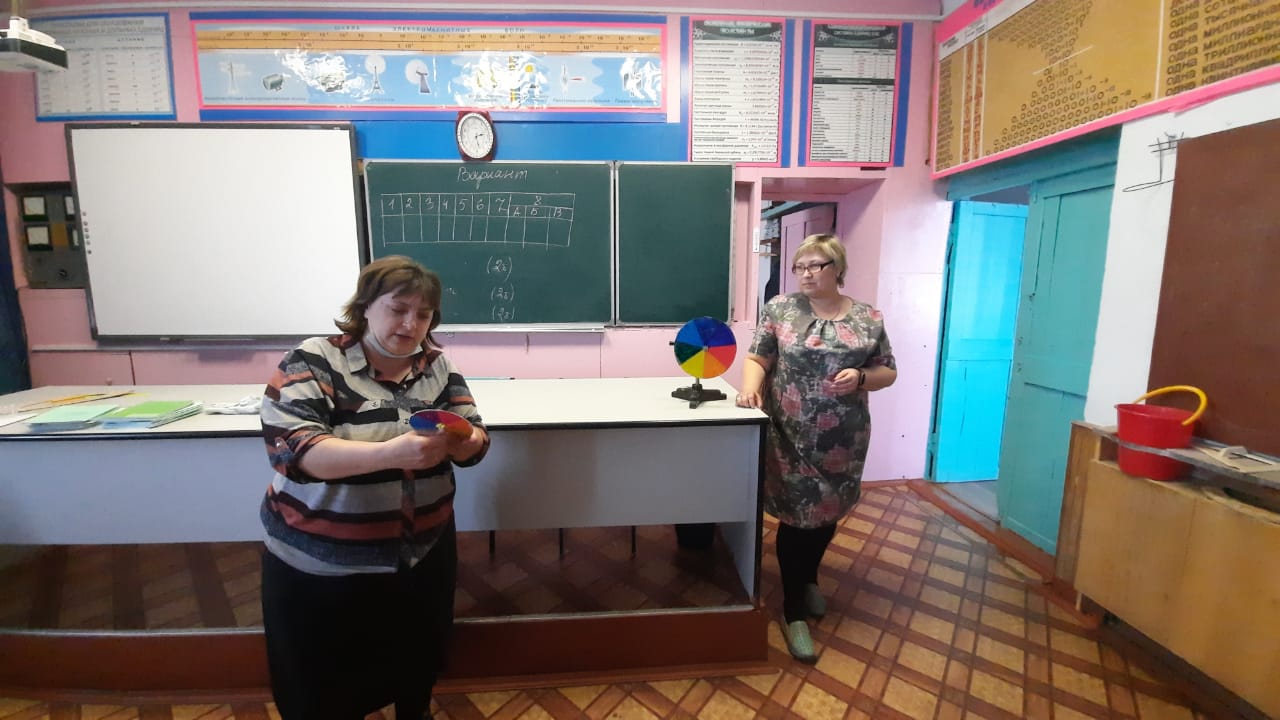 Результат взаимодействия
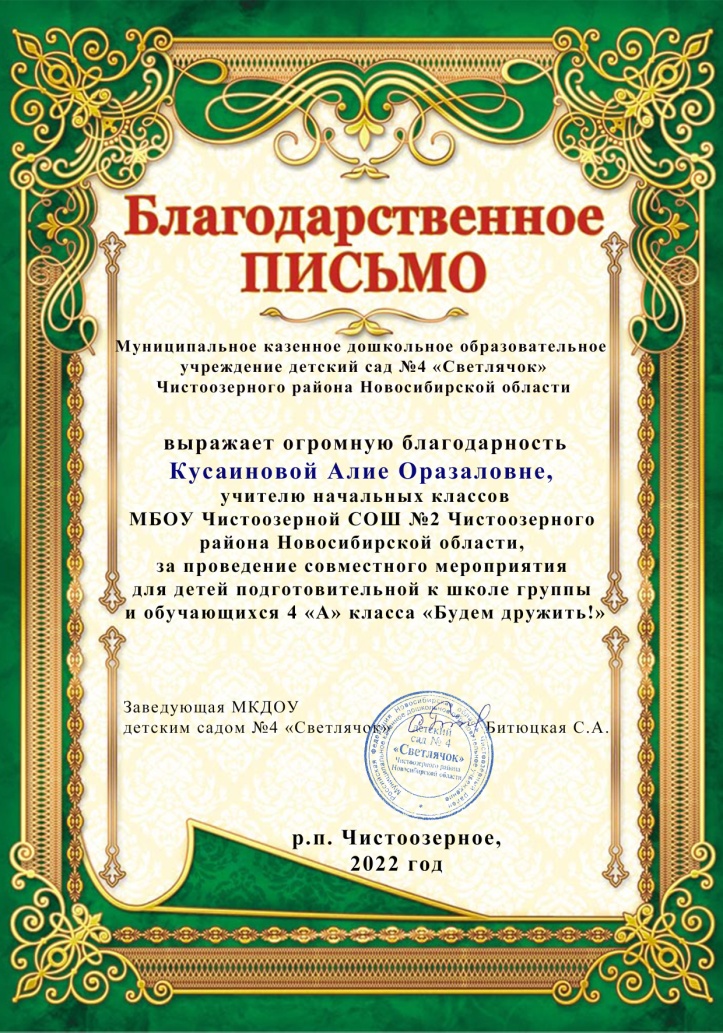 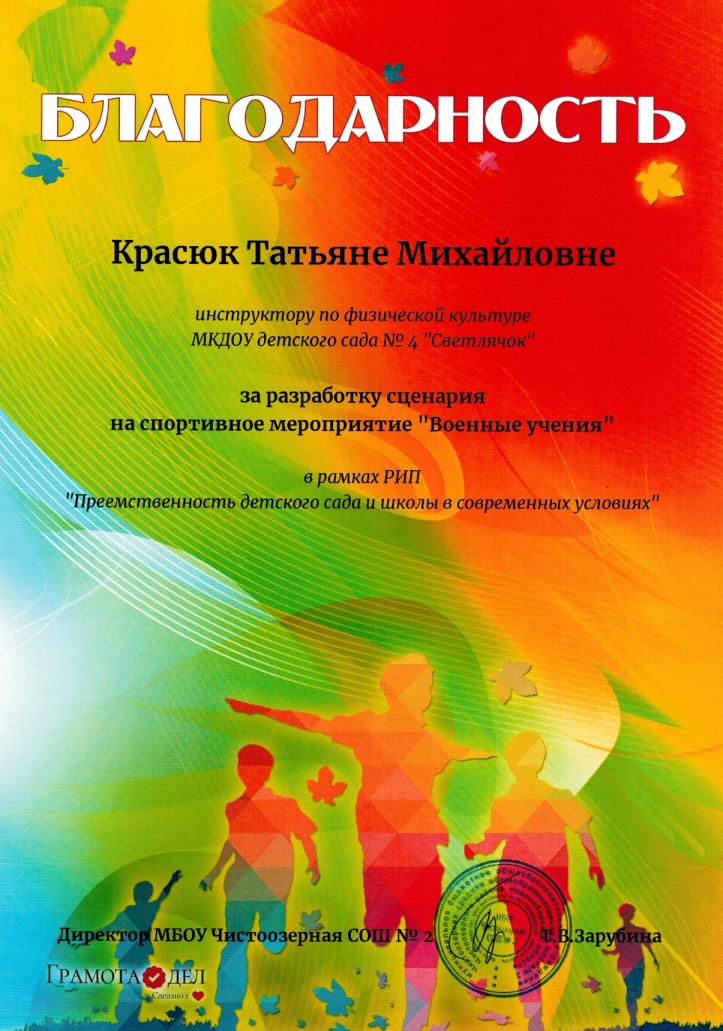 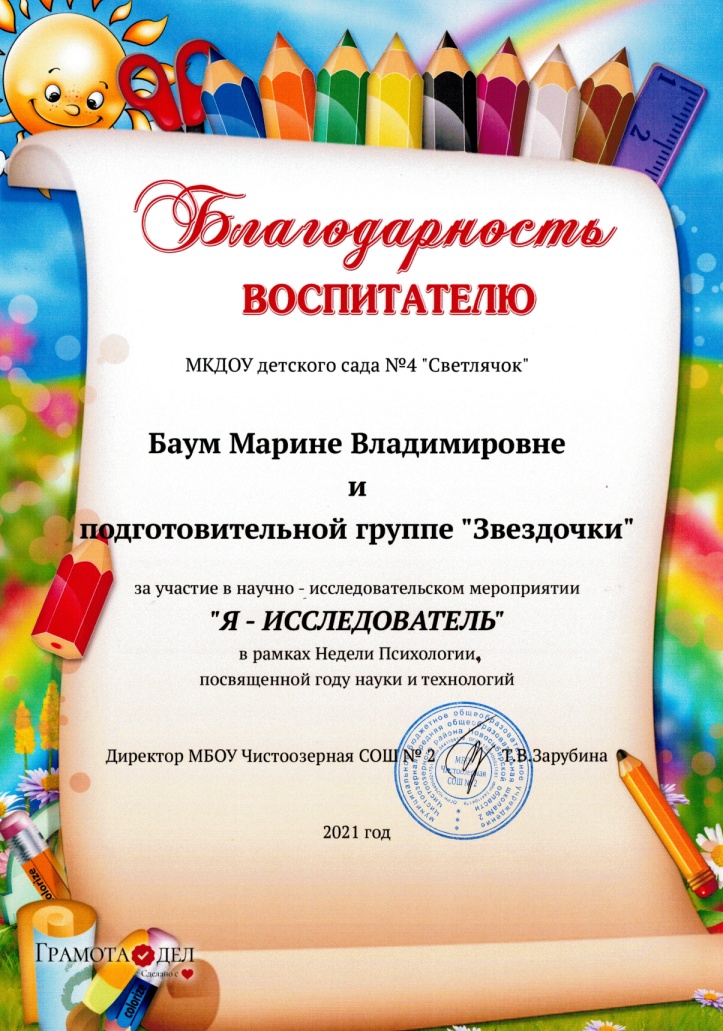 Спасибо за внимание!
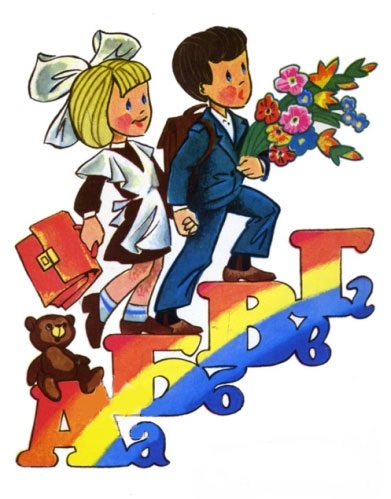